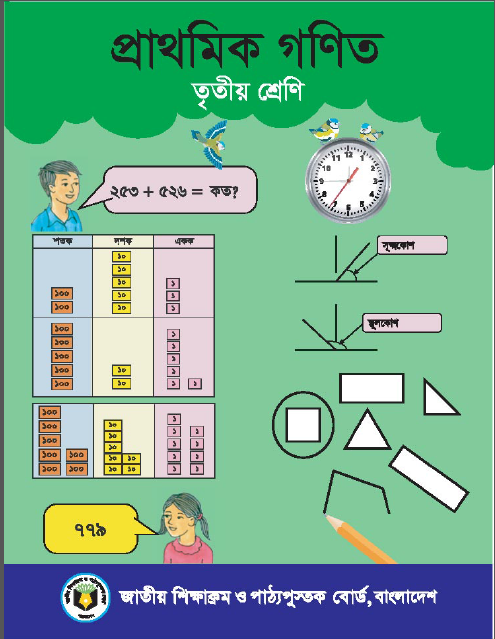 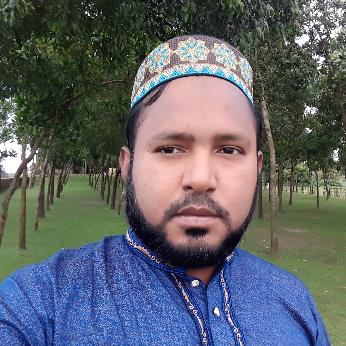 পরিচিতি
মোঃ রেজাউল হাসান 
সহ শিক্ষক 
২৯ নংআদমপুর সরকারি প্রাথমিক বিদ্যালয় 
অষ্টগ্রাম, কিশোরগঞ্জ।
শ্রেণিঃতৃতীয়
বিষয়ঃ প্রাথমিক গণিত  
অধ্যায়ঃ ০১ (এক) 
সময়ঃ ৪৫ মিনিট
আমরা এতক্ষণ কী দেখলাম?
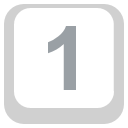 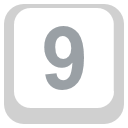 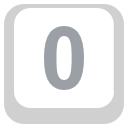 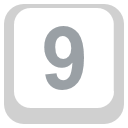 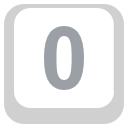 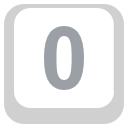 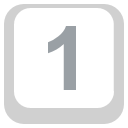 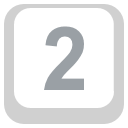 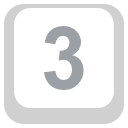 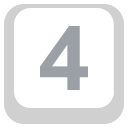 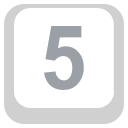 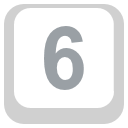 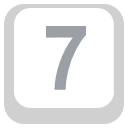 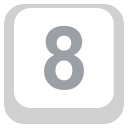 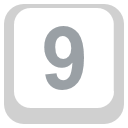 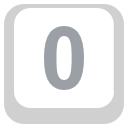 বিভিন্ন ধরণের সংখ্যা
আজকের পাঠ
সংখ্যা
শিখনফল
আজকের পাঠ শেষে শিক্ষার্থীরা-
২.২.১ দশ ও শতকের গুচ্ছ তৈরি করতে পারবে এবং এদের সাহায্যে ১০০০ পর্যন্ত গণনা করতে পারবে।
২.২.৩ ছবি বা চার্ট ব্যবহার করে গণনা করে গণনা করতে হবে।
আমরা কীভাবে সহজে মোট গরুর সংখ্যা নির্ণয় করতে পারি?
এখানে কয়টি গরু আছে?
তাহলে এসো, আমরা ১০ এর দল গঠন করি।
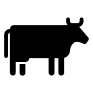 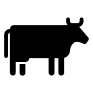 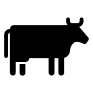 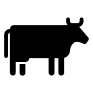 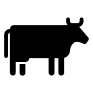 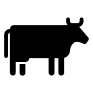 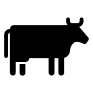 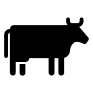 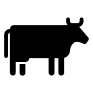 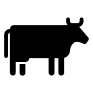 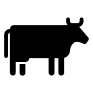 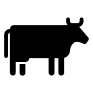 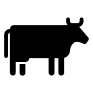 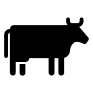 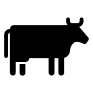 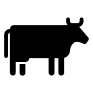 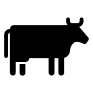 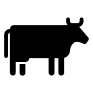 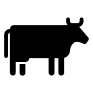 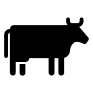 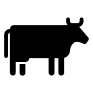 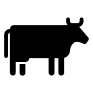 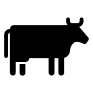 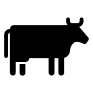 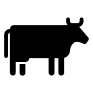 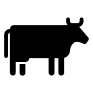 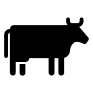 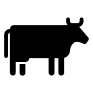 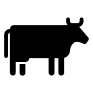 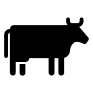 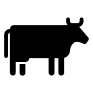 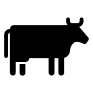 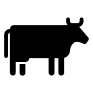 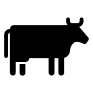 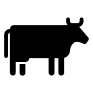 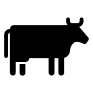 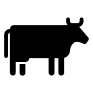 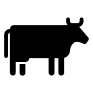 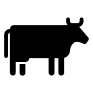 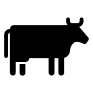 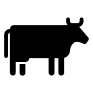 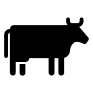 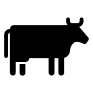 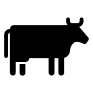 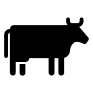 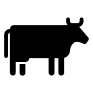 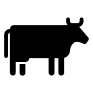 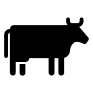 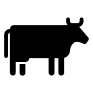 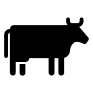 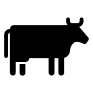 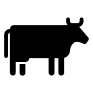 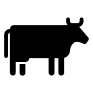 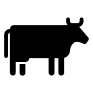 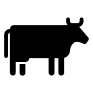 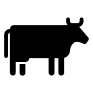 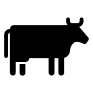 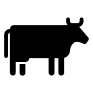 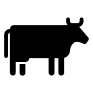 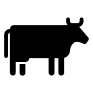 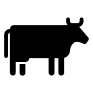 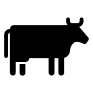 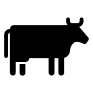 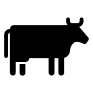 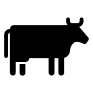 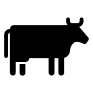 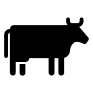 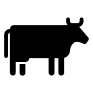 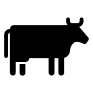 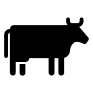 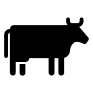 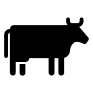 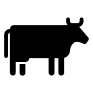 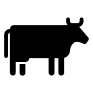 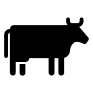 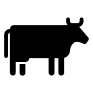 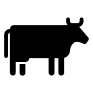 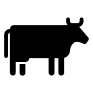 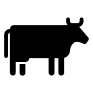 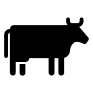 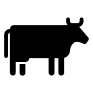 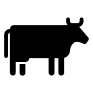 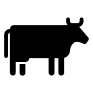 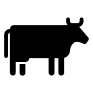 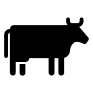 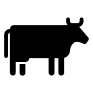 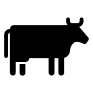 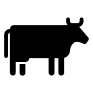 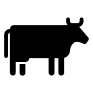 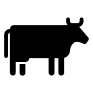 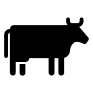 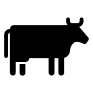 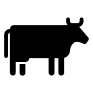 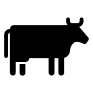 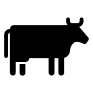 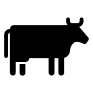 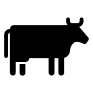 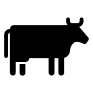 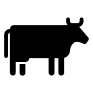 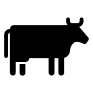 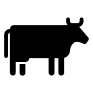 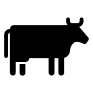 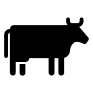 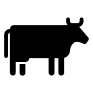 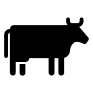 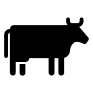 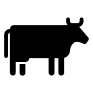 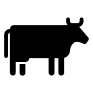 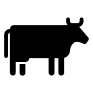 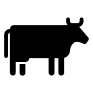 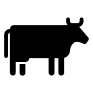 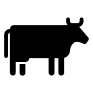 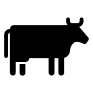 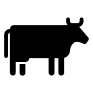 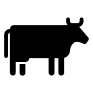 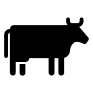 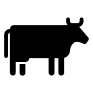 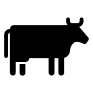 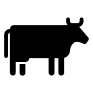 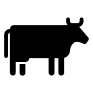 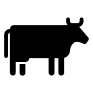 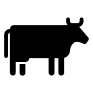 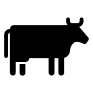 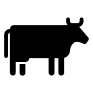 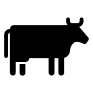 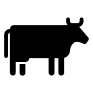 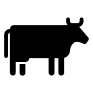 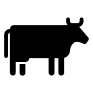 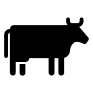 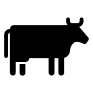 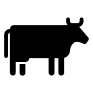 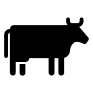 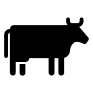 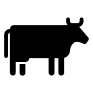 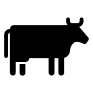 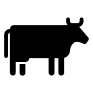 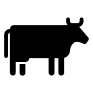 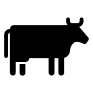 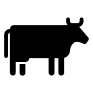 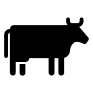 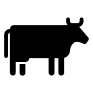 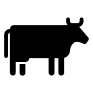 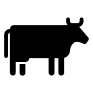 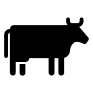 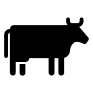 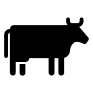 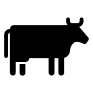 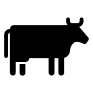 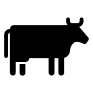 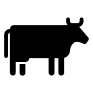 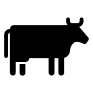 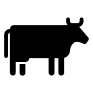 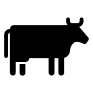 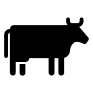 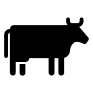 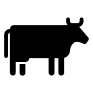 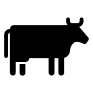 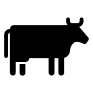 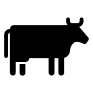 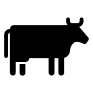 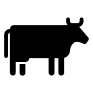 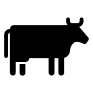 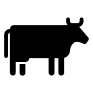 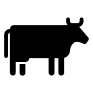 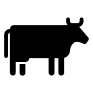 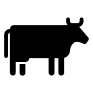 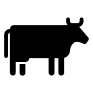 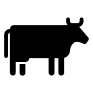 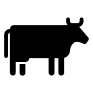 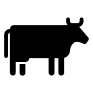 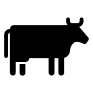 এখানে অনেক গরু আছে।
আমরা ২য় শ্রেণিতে ১০ এর দল গঠন করে গণনা করেছি।
এখানে কয়টি দশের দল আছে?
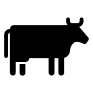 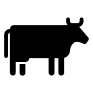 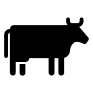 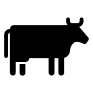 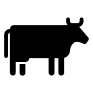 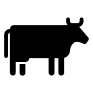 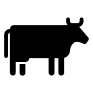 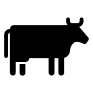 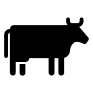 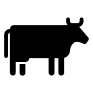 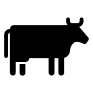 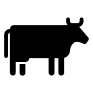 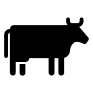 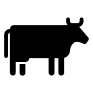 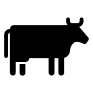 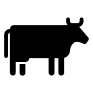 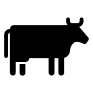 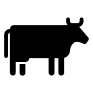 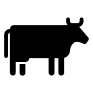 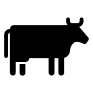 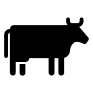 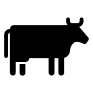 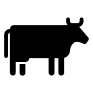 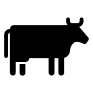 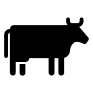 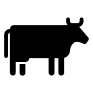 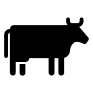 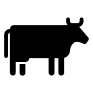 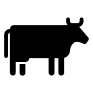 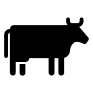 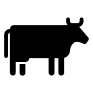 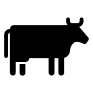 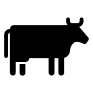 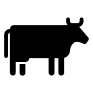 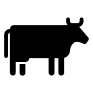 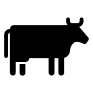 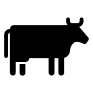 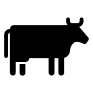 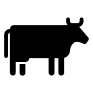 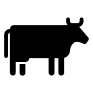 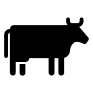 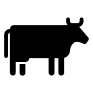 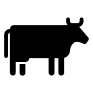 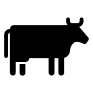 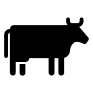 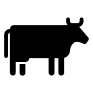 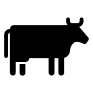 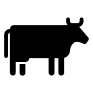 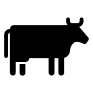 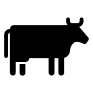 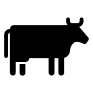 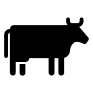 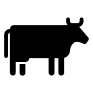 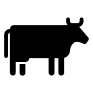 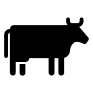 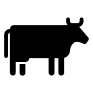 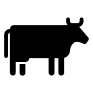 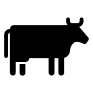 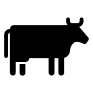 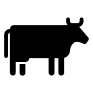 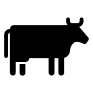 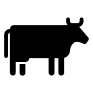 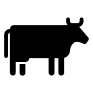 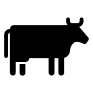 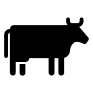 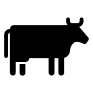 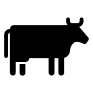 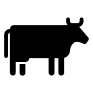 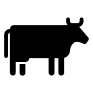 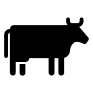 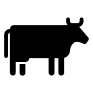 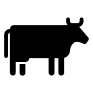 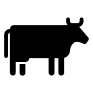 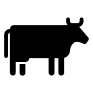 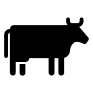 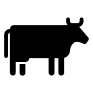 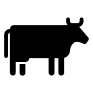 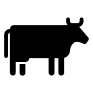 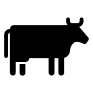 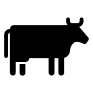 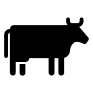 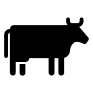 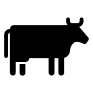 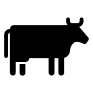 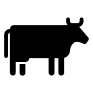 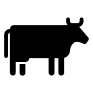 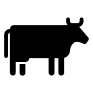 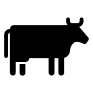 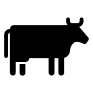 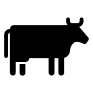 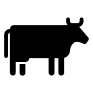 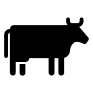 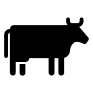 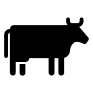 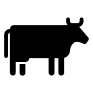 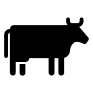 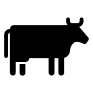 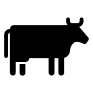 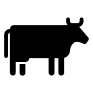 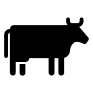 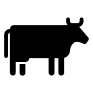 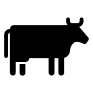 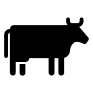 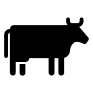 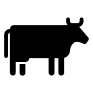 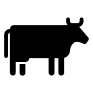 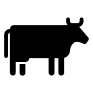 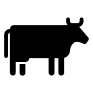 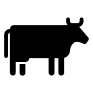 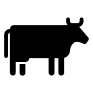 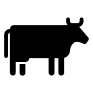 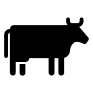 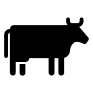 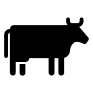 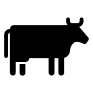 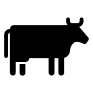 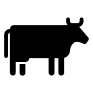 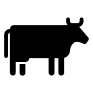 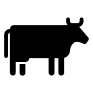 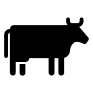 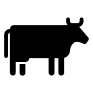 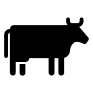 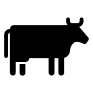 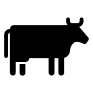 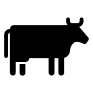 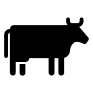 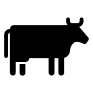 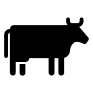 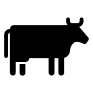 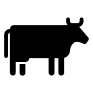 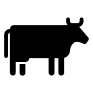 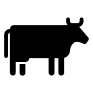 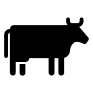 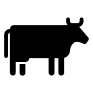 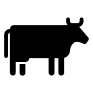 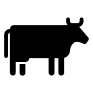 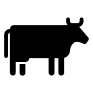 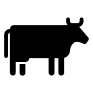 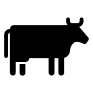 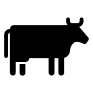 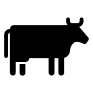 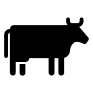 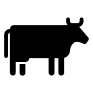 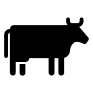 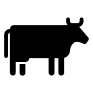 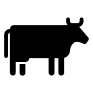 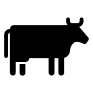 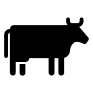 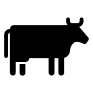 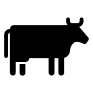 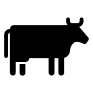 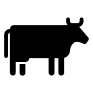 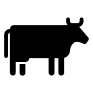 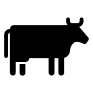 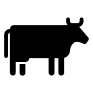 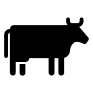 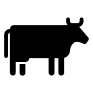 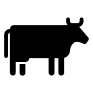 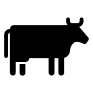 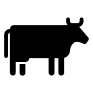 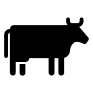 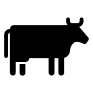 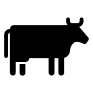 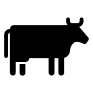 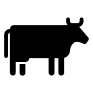 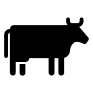 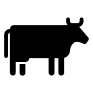 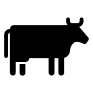 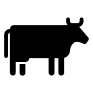 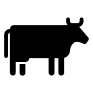 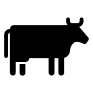 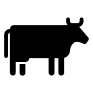 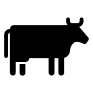 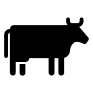 এখানে ১৭ টি দশের দল আছে।
তাহলে, মোট গরুর সংখ্যা কত?
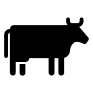 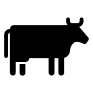 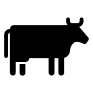 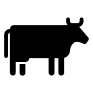 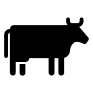 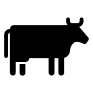 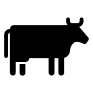 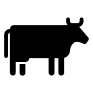 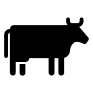 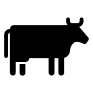 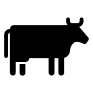 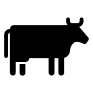 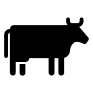 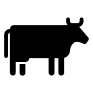 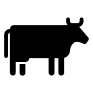 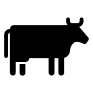 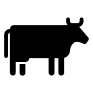 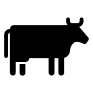 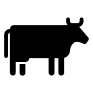 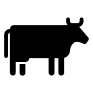 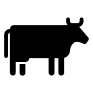 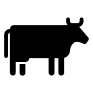 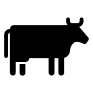 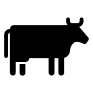 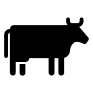 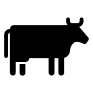 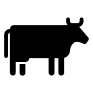 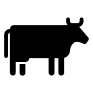 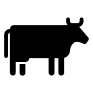 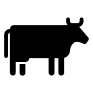 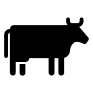 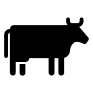 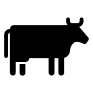 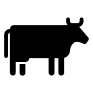 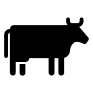 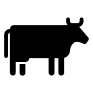 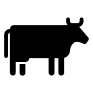 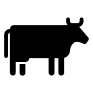 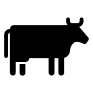 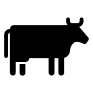 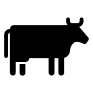 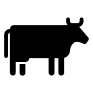 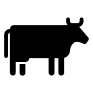 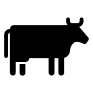 ৪ টি
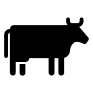 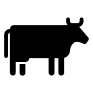 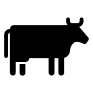 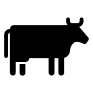 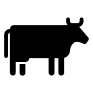 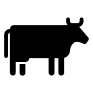 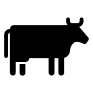 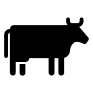 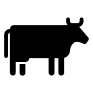 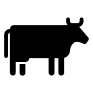 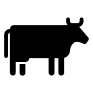 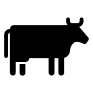 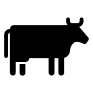 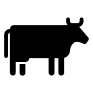 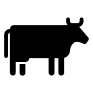 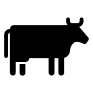 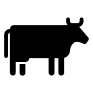 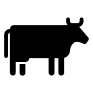 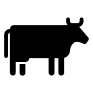 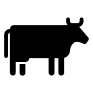 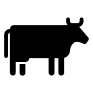 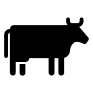 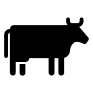 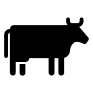 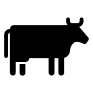 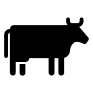 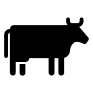 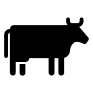 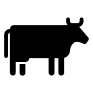 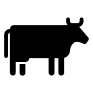 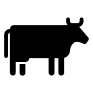 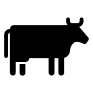 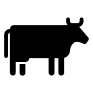 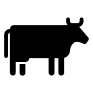 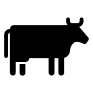 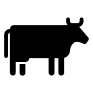 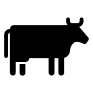 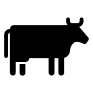 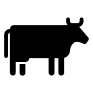 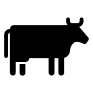 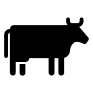 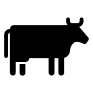 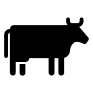 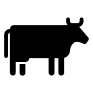 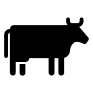 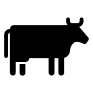 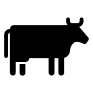 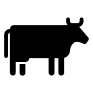 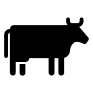 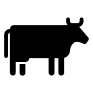 মোট = ১৭৪ টি।
(একশত চুয়াত্তর)
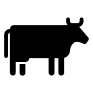 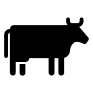 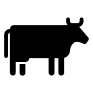 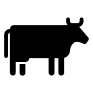 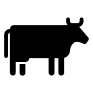 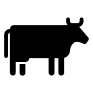 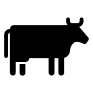 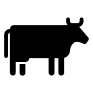 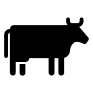 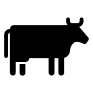 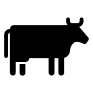 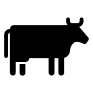 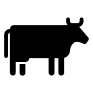 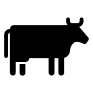 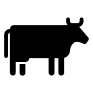 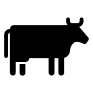 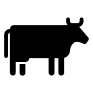 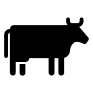 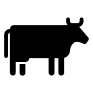 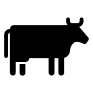 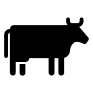 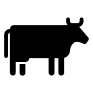 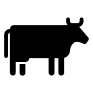 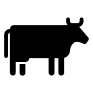 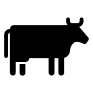 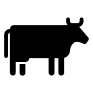 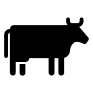 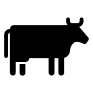 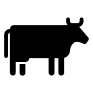 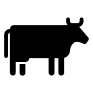 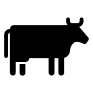 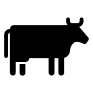 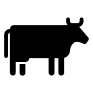 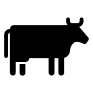 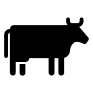 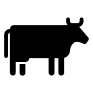 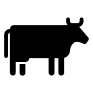 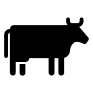 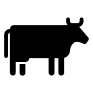 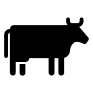 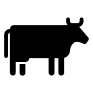 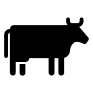 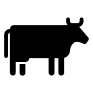 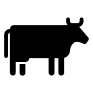 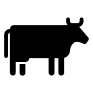 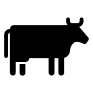 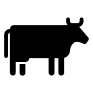 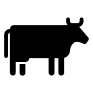 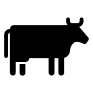 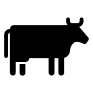 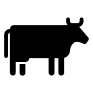 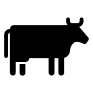 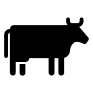 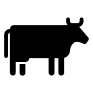 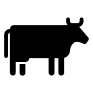 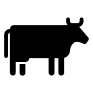 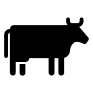 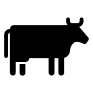 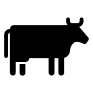 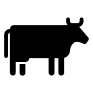 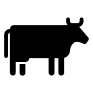 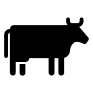 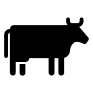 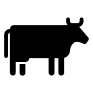 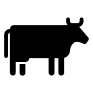 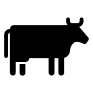 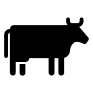 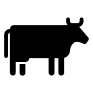 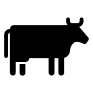 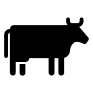 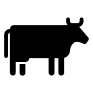 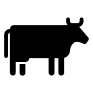 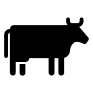 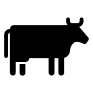 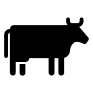 ৭ টি দশ = ৭০ টি
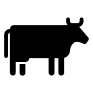 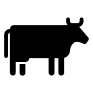 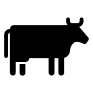 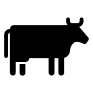 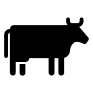 ১০ টি দশ = ১০০ টি
এখানে, 
মোট গরুর সংখ্যা কত?
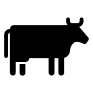 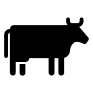 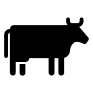 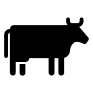 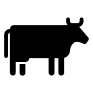 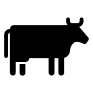 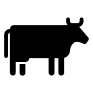 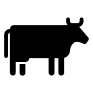 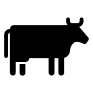 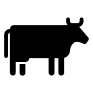 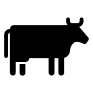 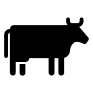 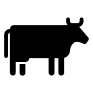 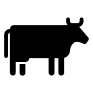 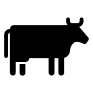 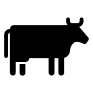 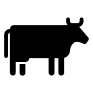 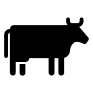 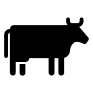 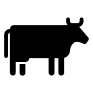 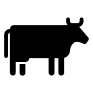 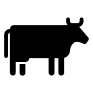 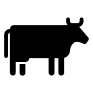 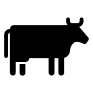 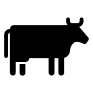 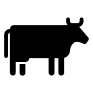 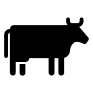 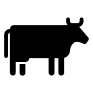 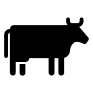 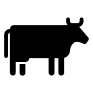 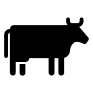 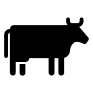 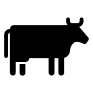 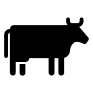 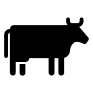 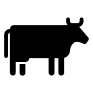 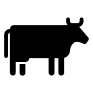 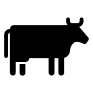 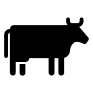 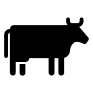 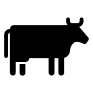 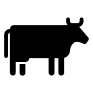 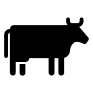 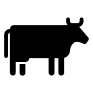 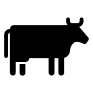 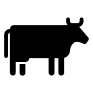 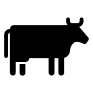 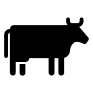 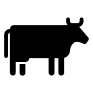 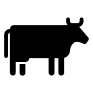 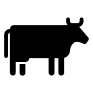 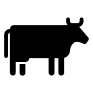 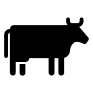 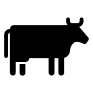 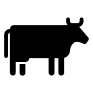 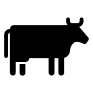 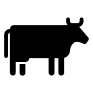 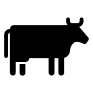 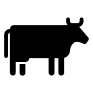 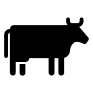 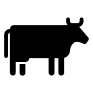 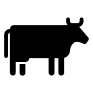 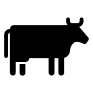 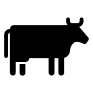 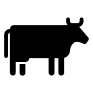 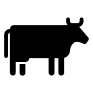 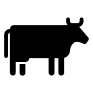 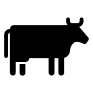 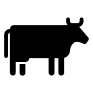 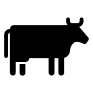 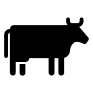 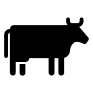 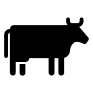 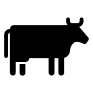 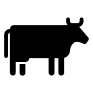 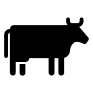 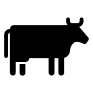 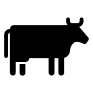 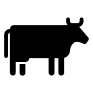 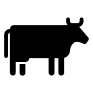 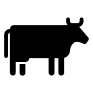 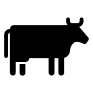 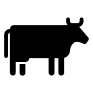 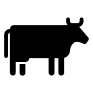 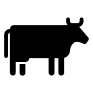 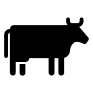 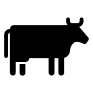 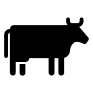 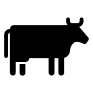 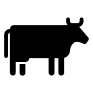 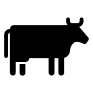 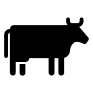 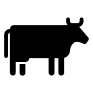 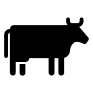 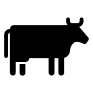 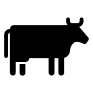 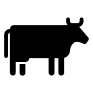 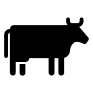 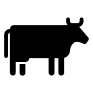 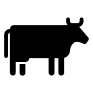 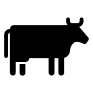 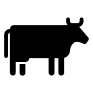 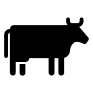 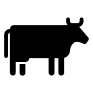 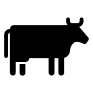 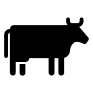 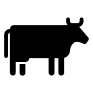 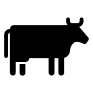 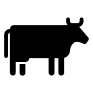 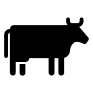 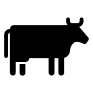 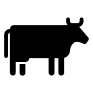 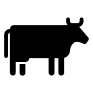 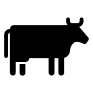 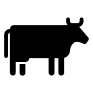 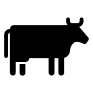 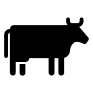 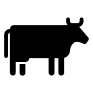 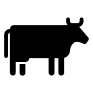 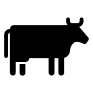 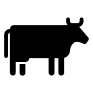 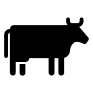 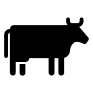 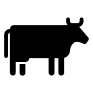 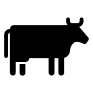 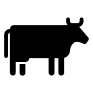 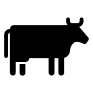 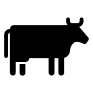 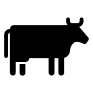 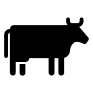 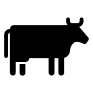 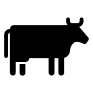 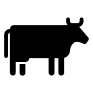 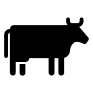 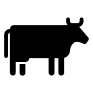 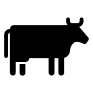 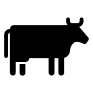 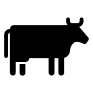 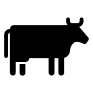 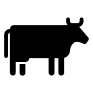 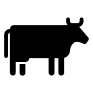 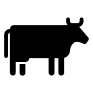 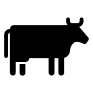 ৩ টি
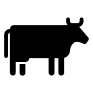 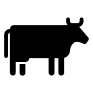 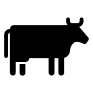 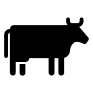 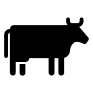 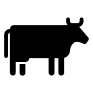 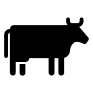 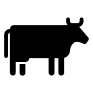 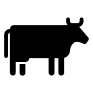 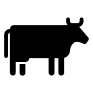 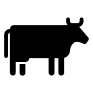 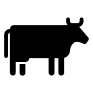 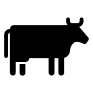 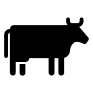 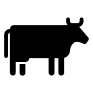 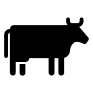 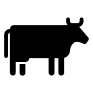 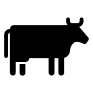 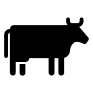 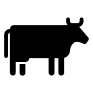 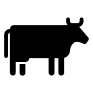 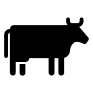 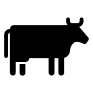 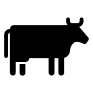 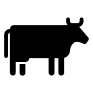 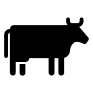 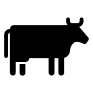 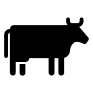 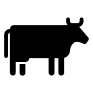 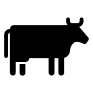 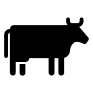 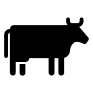 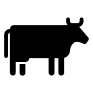 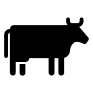 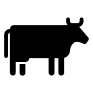 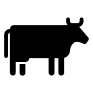 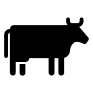 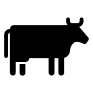 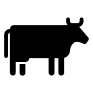 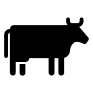 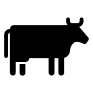 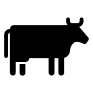 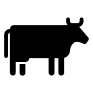 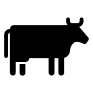 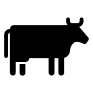 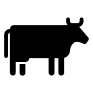 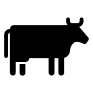 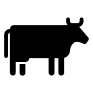 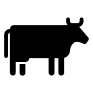 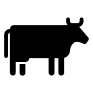 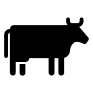 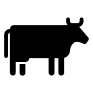 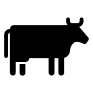 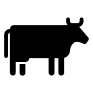 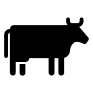 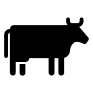 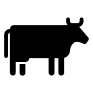 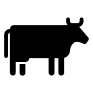 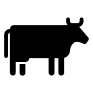 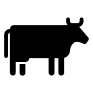 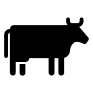 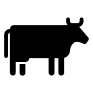 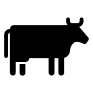 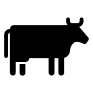 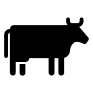 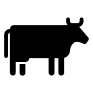 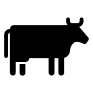 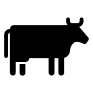 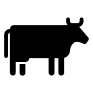 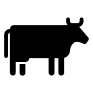 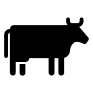 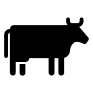 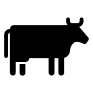 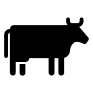 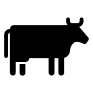 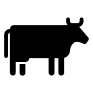 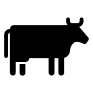 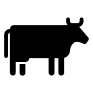 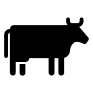 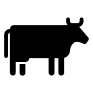 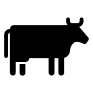 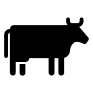 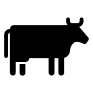 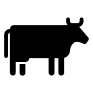 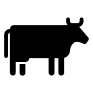 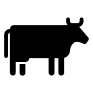 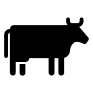 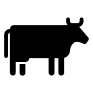 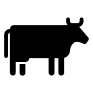 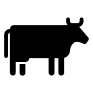 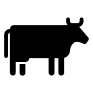 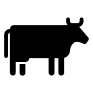 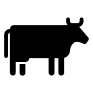 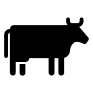 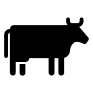 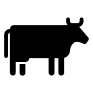 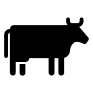 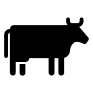 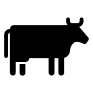 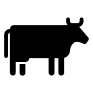 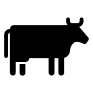 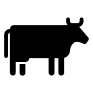 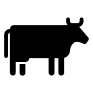 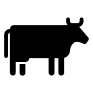 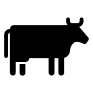 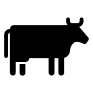 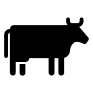 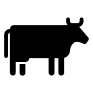 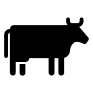 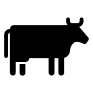 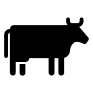 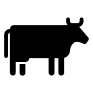 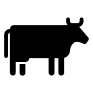 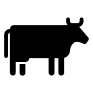 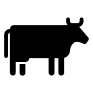 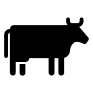 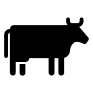 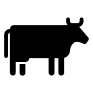 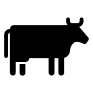 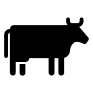 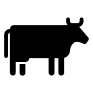 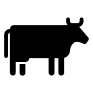 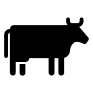 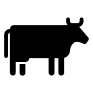 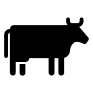 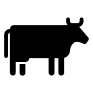 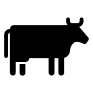 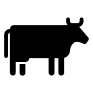 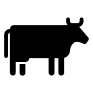 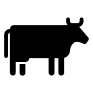 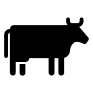 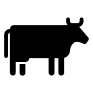 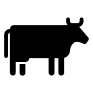 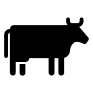 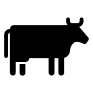 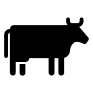 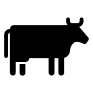 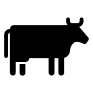 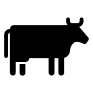 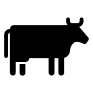 ৪৭৩
চারশত তিয়াত্তর।
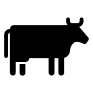 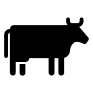 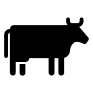 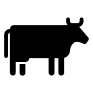 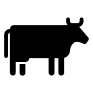 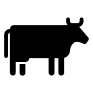 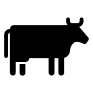 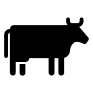 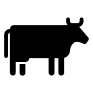 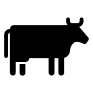 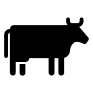 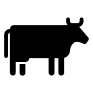 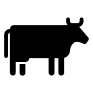 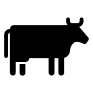 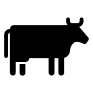 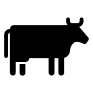 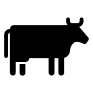 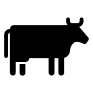 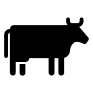 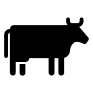 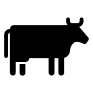 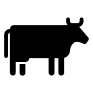 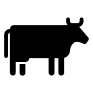 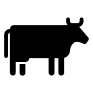 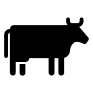 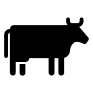 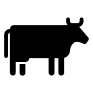 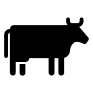 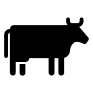 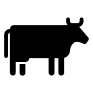 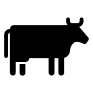 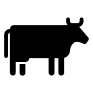 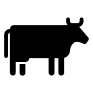 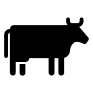 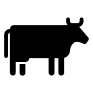 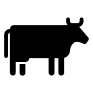 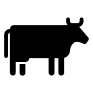 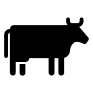 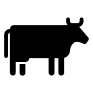 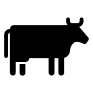 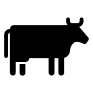 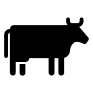 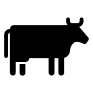 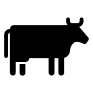 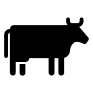 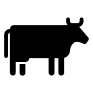 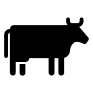 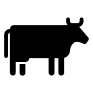 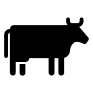 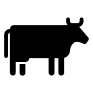 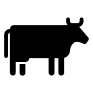 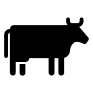 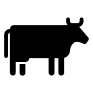 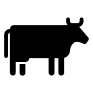 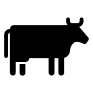 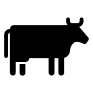 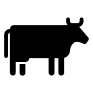 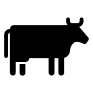 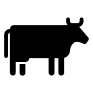 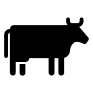 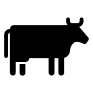 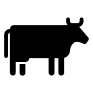 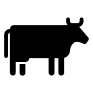 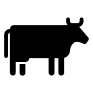 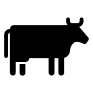 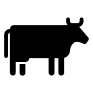 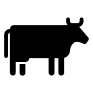 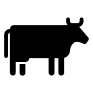 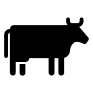 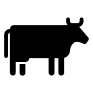 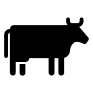 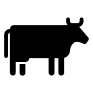 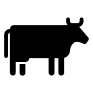 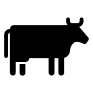 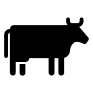 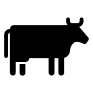 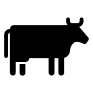 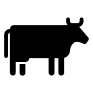 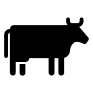 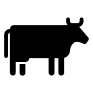 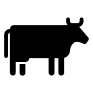 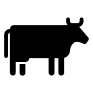 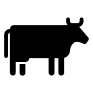 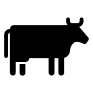 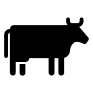 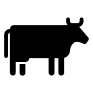 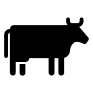 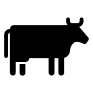 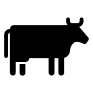 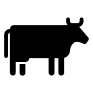 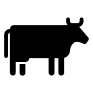 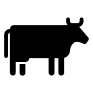 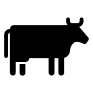 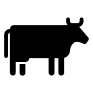 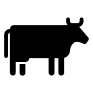 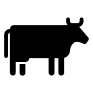 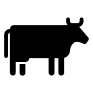 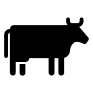 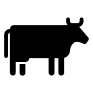 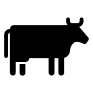 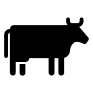 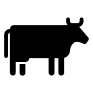 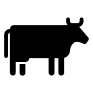 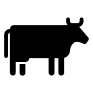 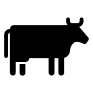 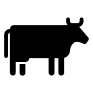 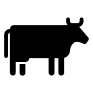 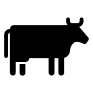 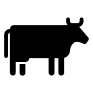 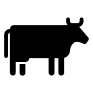 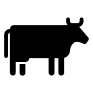 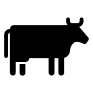 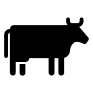 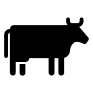 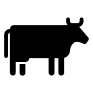 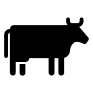 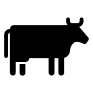 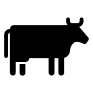 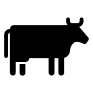 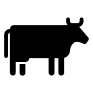 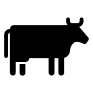 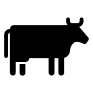 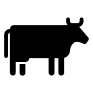 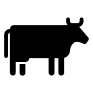 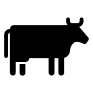 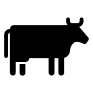 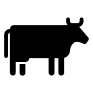 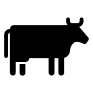 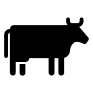 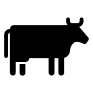 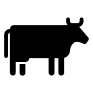 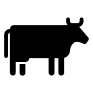 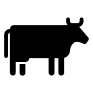 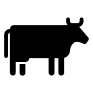 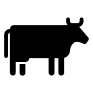 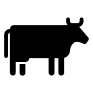 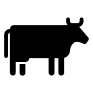 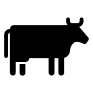 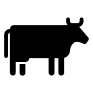 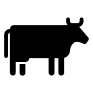 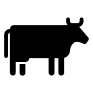 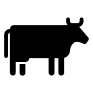 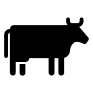 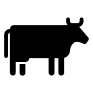 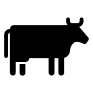 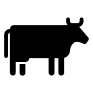 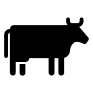 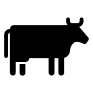 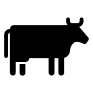 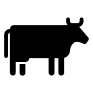 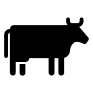 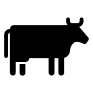 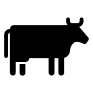 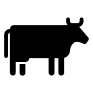 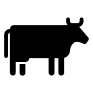 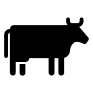 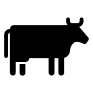 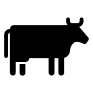 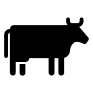 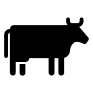 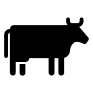 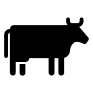 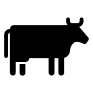 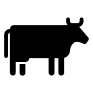 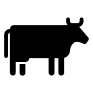 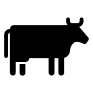 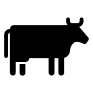 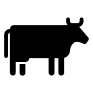 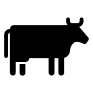 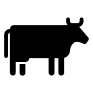 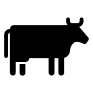 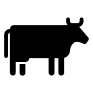 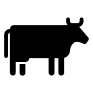 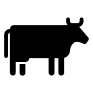 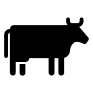 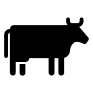 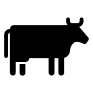 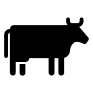 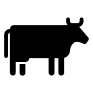 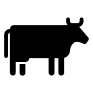 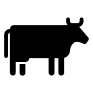 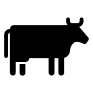 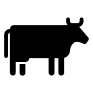 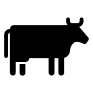 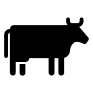 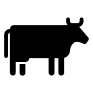 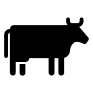 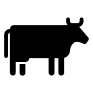 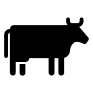 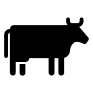 ১০০ টি
১০০ টি
১০০ টি
১০০ টি
৭০টি
এখানে কতগুলো      আছে?
এখন কতগুলো      আছে?
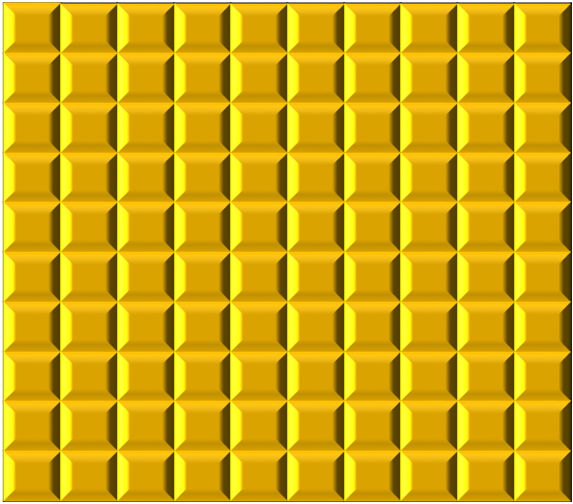 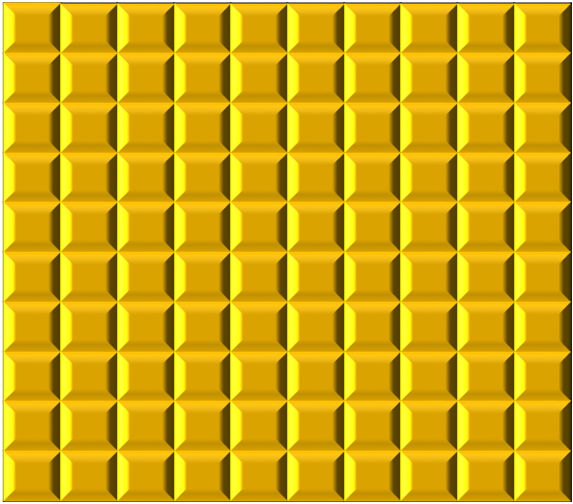 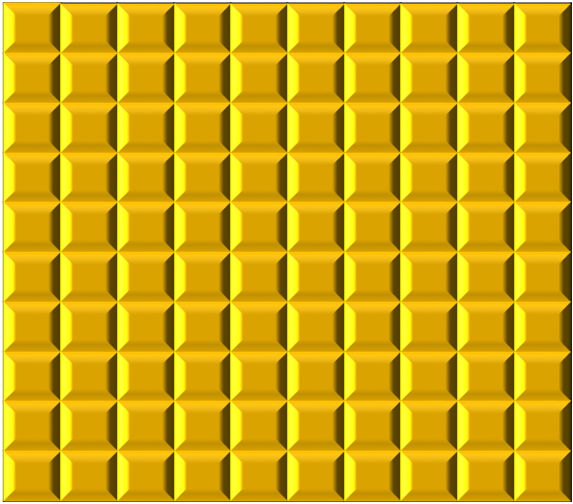 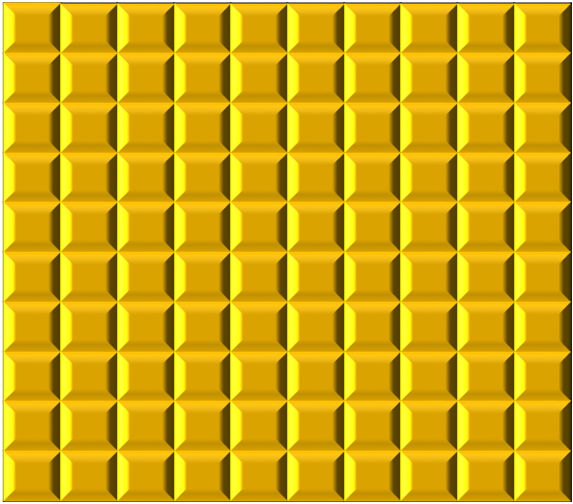 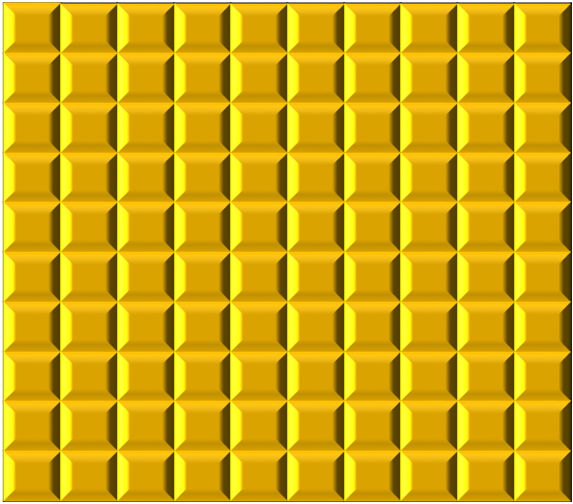 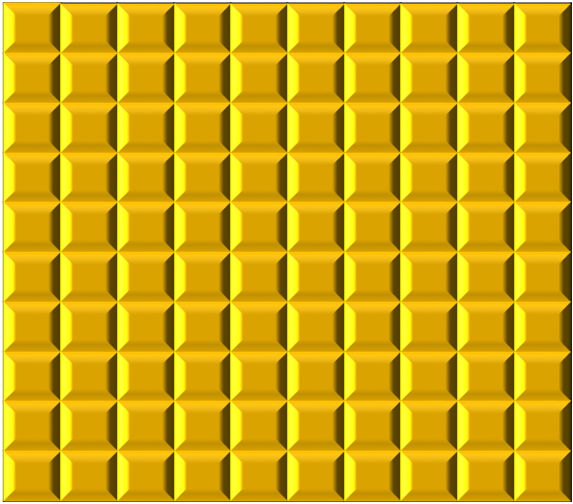 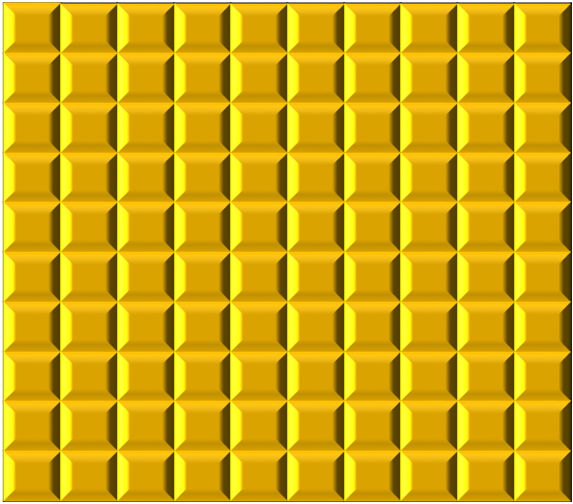 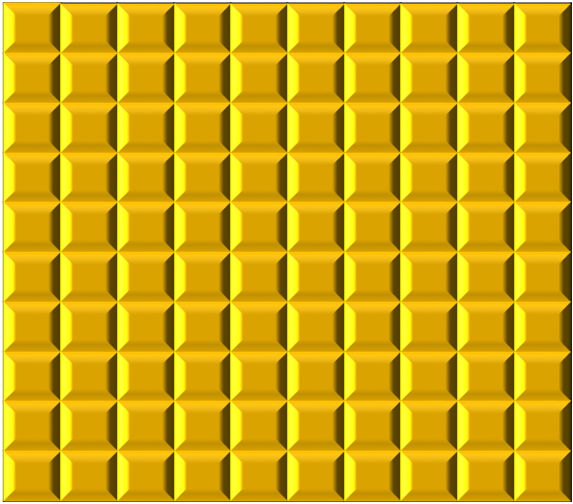 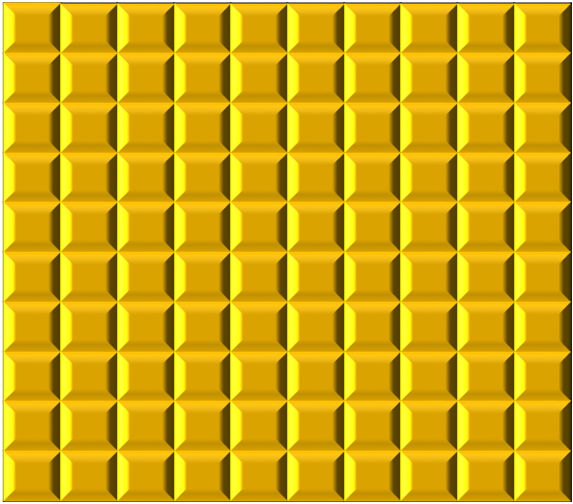 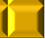 ১০০ টি
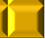 ৩০০ টি
৬০ টি
২ টি
মোট = ৩৬২ টি (তিনশত বাষট্টি)
সংখ্যাটি কত?
কতগুলো           ?
কতগুলো           ?
কতগুলো           ?
১০০
১০
১
১০
১০০
১০
১
১০০
১০
১০
১
১০০
১০০
১০
১০
১
১০০
১০০
১০০
১০
১০
১
ছয়শত চুরাশি
সংখ্যাটি কত?
কতগুলো           ?
কতগুলো           ?
কতগুলো           ?
১০০
১০
১
১০০
১০
১০
১০০
১০০
১০
১০
১০০
১০
১০
১
চারশত একষট্টি
একক কাজ
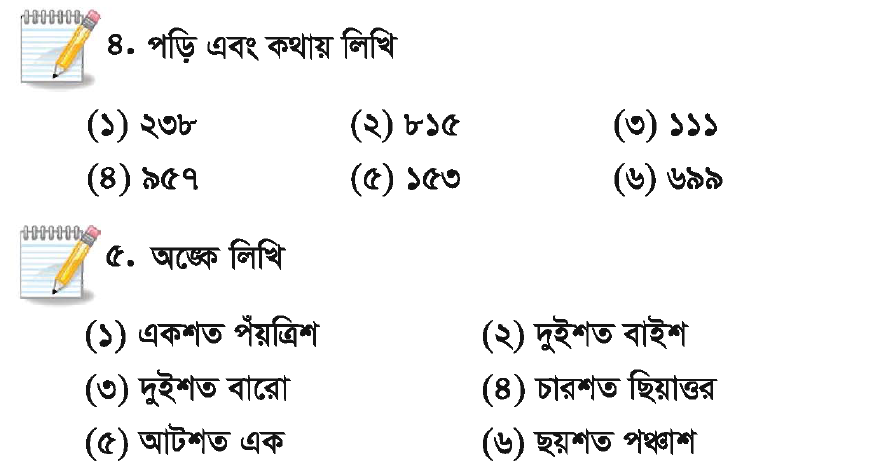 এখানে কতগুলো গরু আছে?
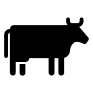 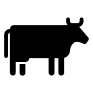 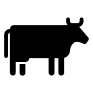 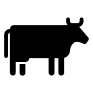 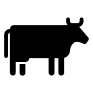 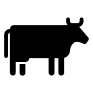 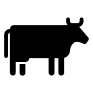 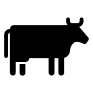 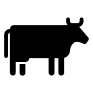 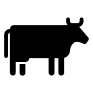 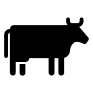 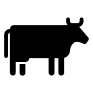 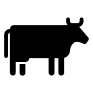 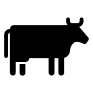 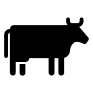 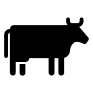 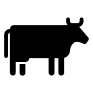 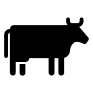 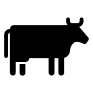 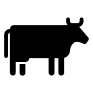 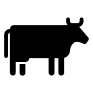 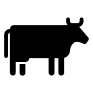 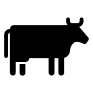 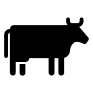 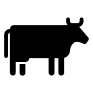 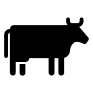 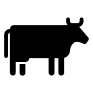 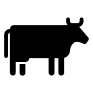 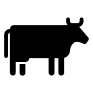 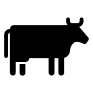 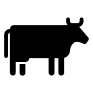 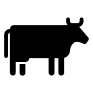 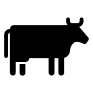 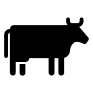 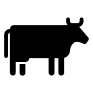 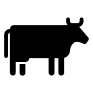 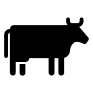 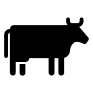 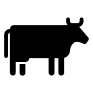 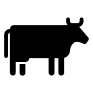 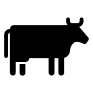 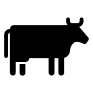 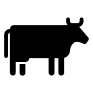 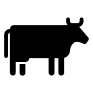 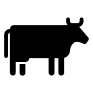 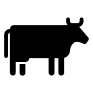 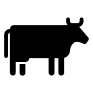 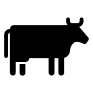 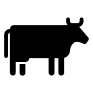 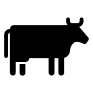 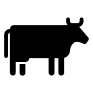 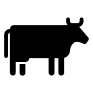 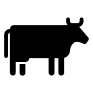 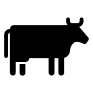 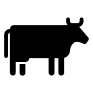 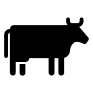 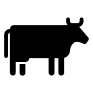 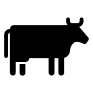 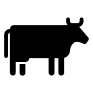 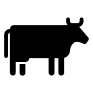 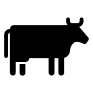 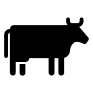 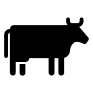 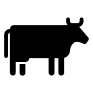 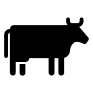 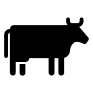 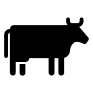 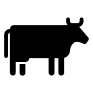 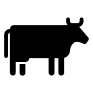 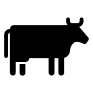 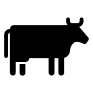 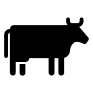 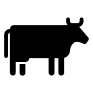 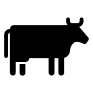 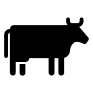 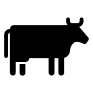 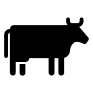 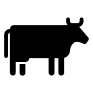 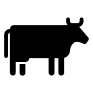 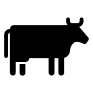 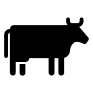 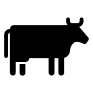 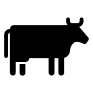 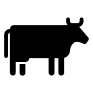 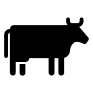 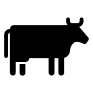 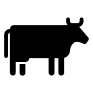 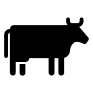 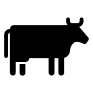 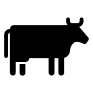 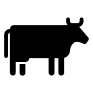 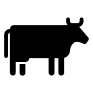 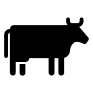 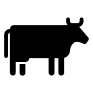 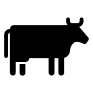 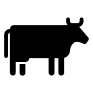 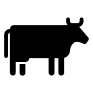 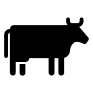 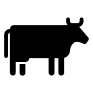 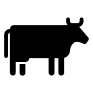 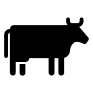 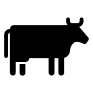 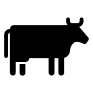 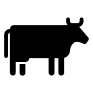 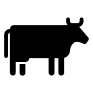 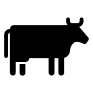 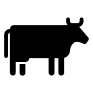 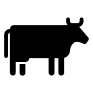 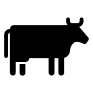 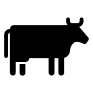 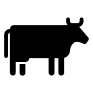 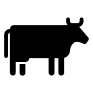 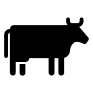 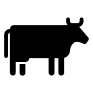 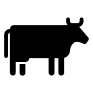 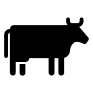 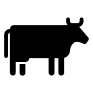 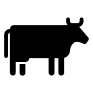 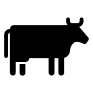 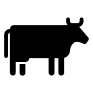 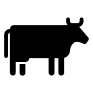 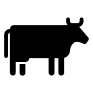 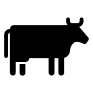 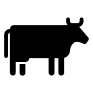 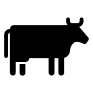 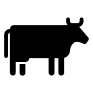 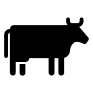 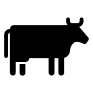 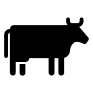 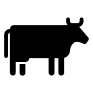 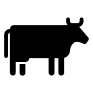 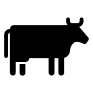 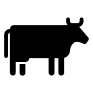 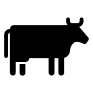 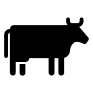 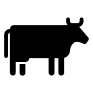 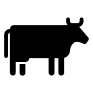 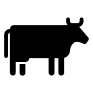 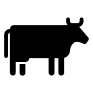 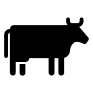 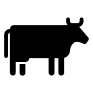 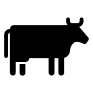 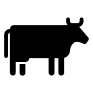 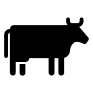 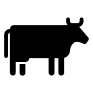 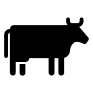 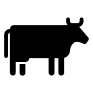 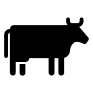 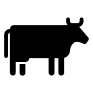 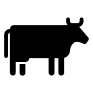 মোট = ১১৭৪ টি 
(এক হাজার একশত চুয়াত্তরটি)
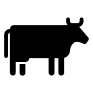 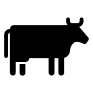 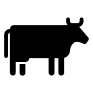 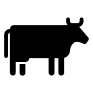 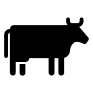 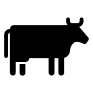 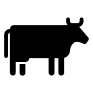 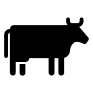 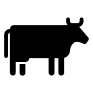 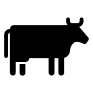 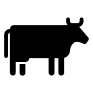 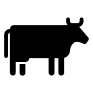 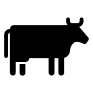 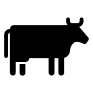 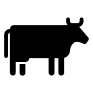 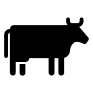 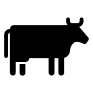 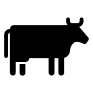 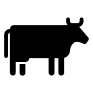 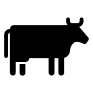 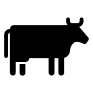 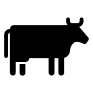 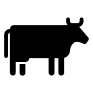 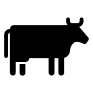 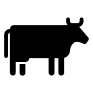 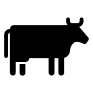 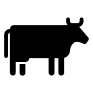 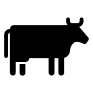 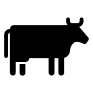 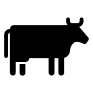 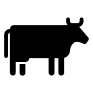 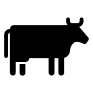 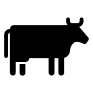 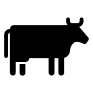 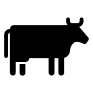 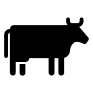 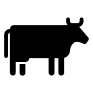 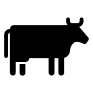 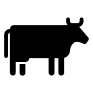 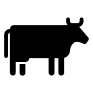 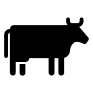 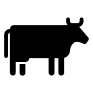 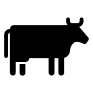 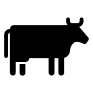 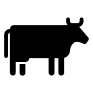 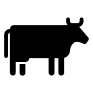 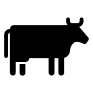 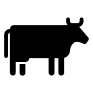 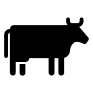 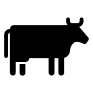 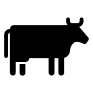 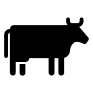 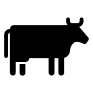 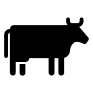 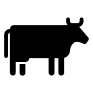 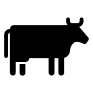 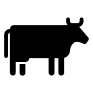 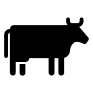 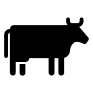 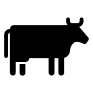 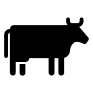 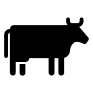 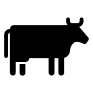 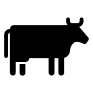 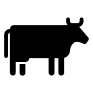 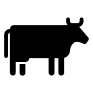 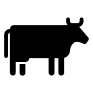 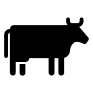 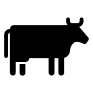 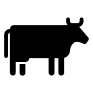 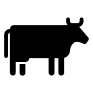 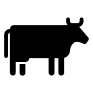 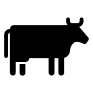 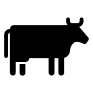 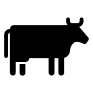 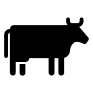 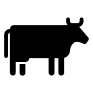 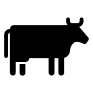 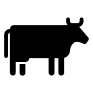 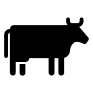 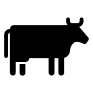 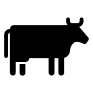 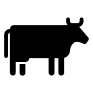 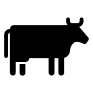 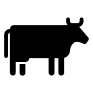 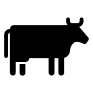 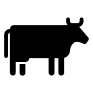 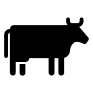 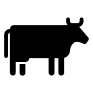 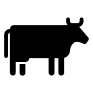 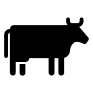 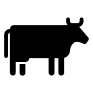 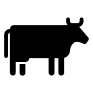 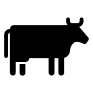 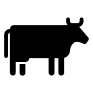 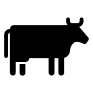 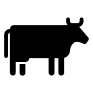 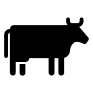 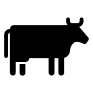 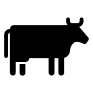 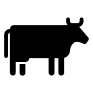 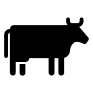 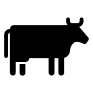 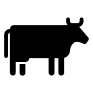 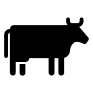 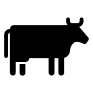 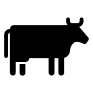 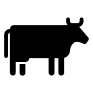 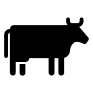 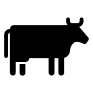 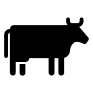 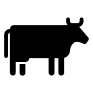 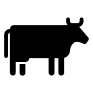 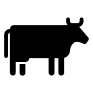 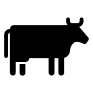 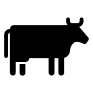 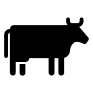 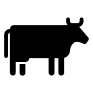 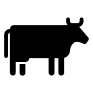 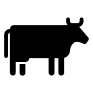 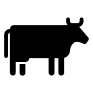 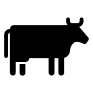 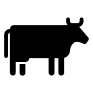 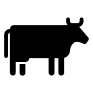 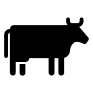 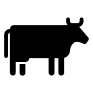 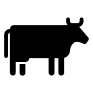 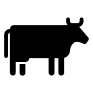 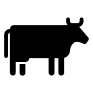 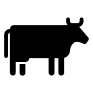 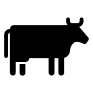 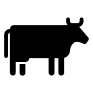 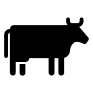 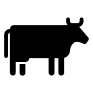 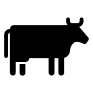 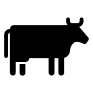 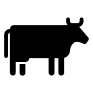 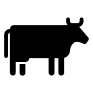 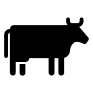 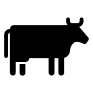 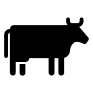 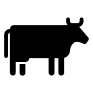 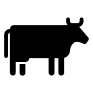 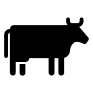 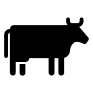 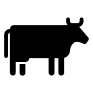 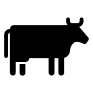 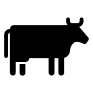 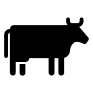 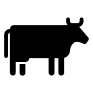 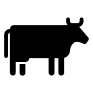 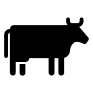 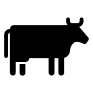 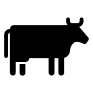 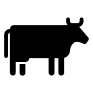 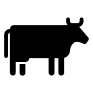 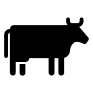 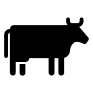 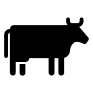 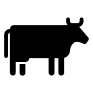 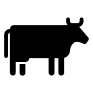 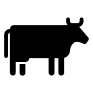 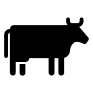 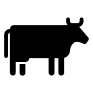 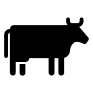 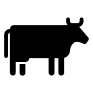 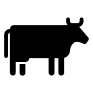 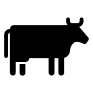 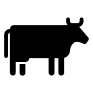 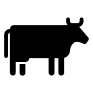 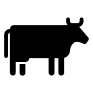 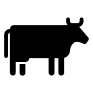 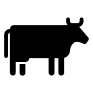 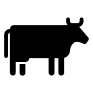 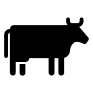 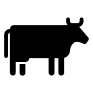 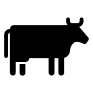 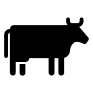 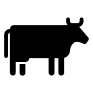 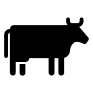 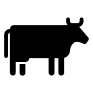 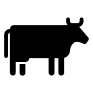 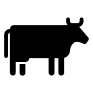 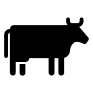 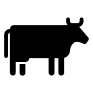 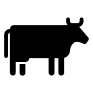 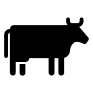 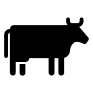 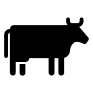 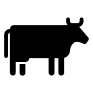 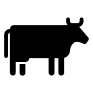 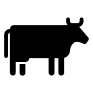 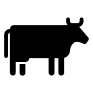 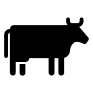 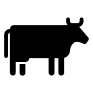 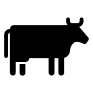 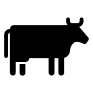 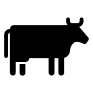 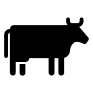 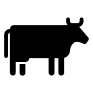 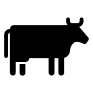 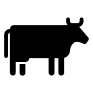 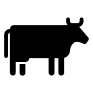 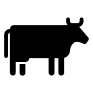 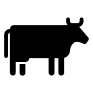 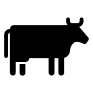 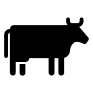 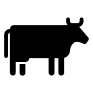 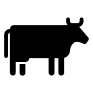 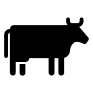 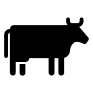 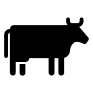 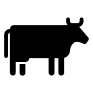 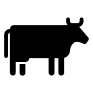 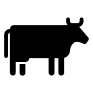 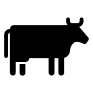 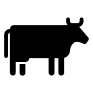 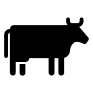 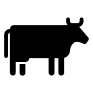 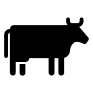 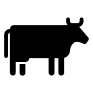 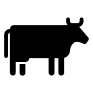 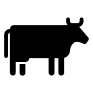 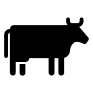 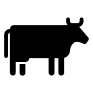 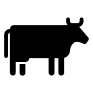 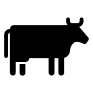 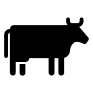 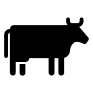 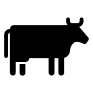 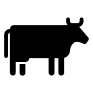 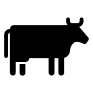 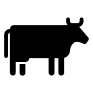 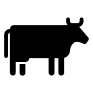 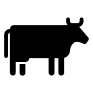 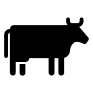 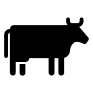 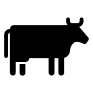 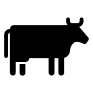 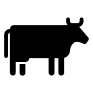 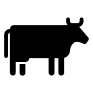 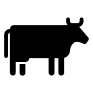 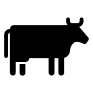 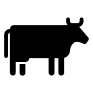 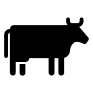 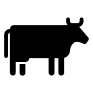 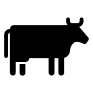 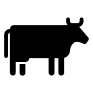 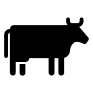 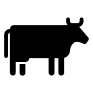 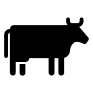 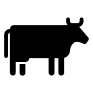 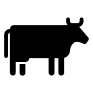 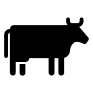 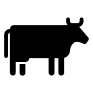 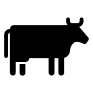 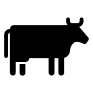 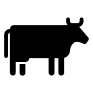 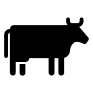 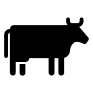 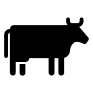 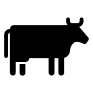 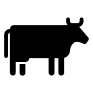 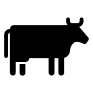 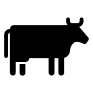 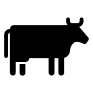 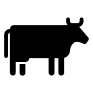 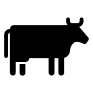 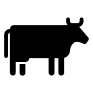 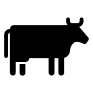 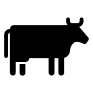 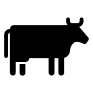 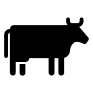 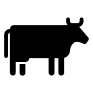 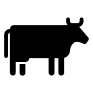 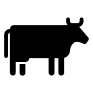 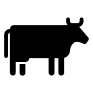 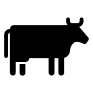 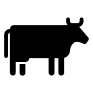 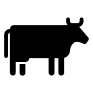 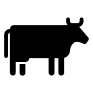 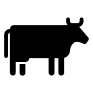 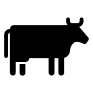 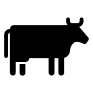 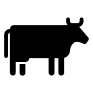 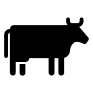 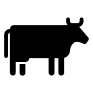 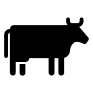 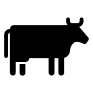 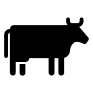 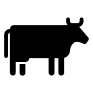 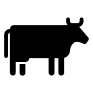 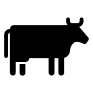 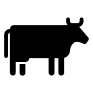 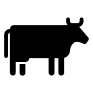 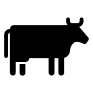 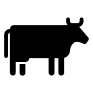 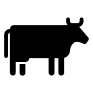 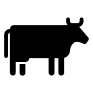 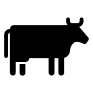 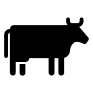 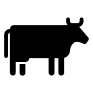 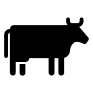 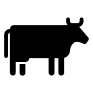 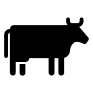 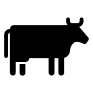 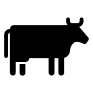 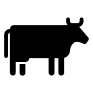 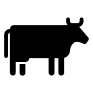 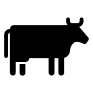 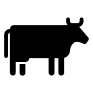 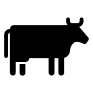 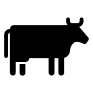 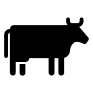 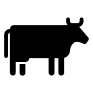 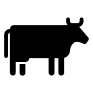 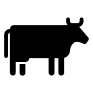 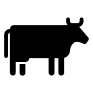 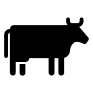 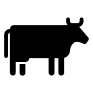 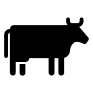 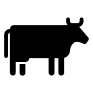 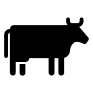 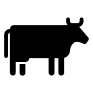 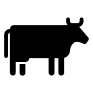 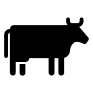 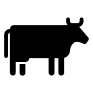 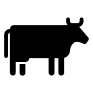 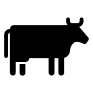 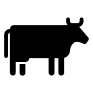 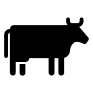 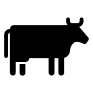 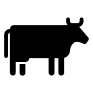 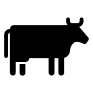 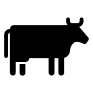 ১০০ টি
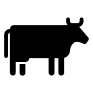 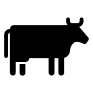 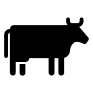 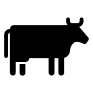 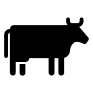 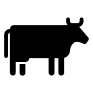 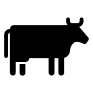 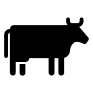 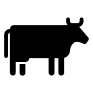 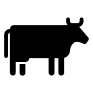 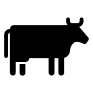 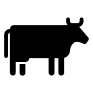 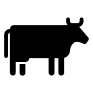 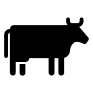 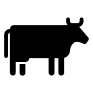 ১০০০ টি।
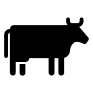 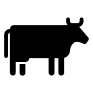 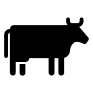 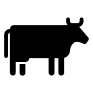 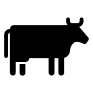 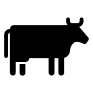 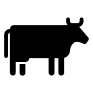 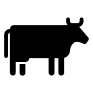 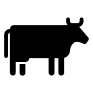 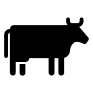 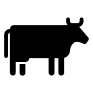 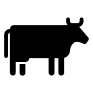 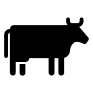 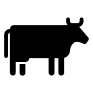 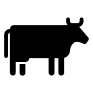 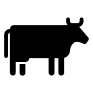 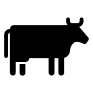 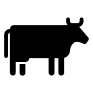 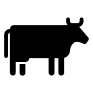 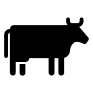 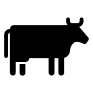 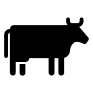 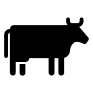 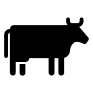 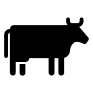 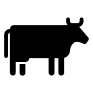 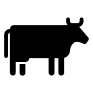 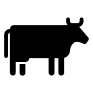 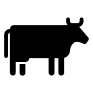 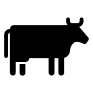 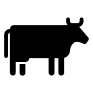 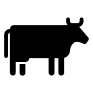 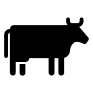 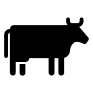 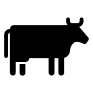 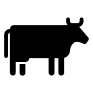 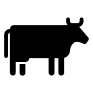 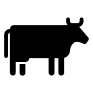 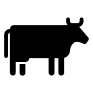 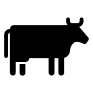 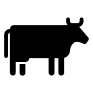 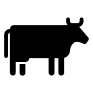 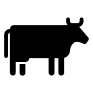 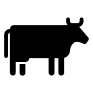 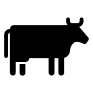 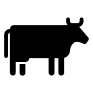 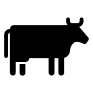 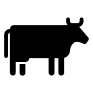 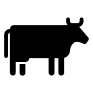 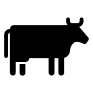 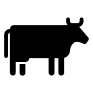 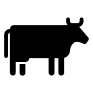 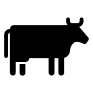 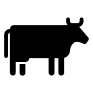 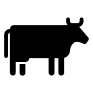 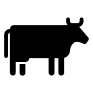 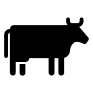 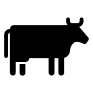 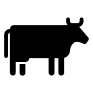 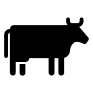 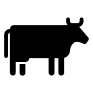 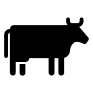 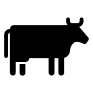 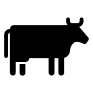 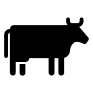 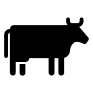 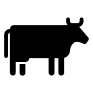 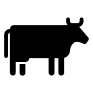 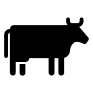 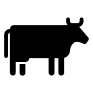 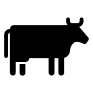 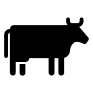 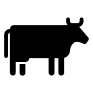 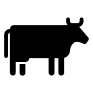 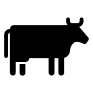 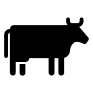 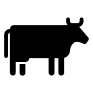 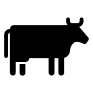 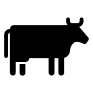 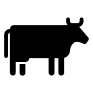 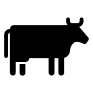 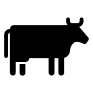 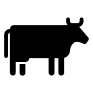 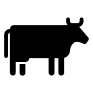 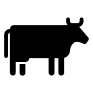 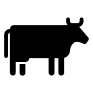 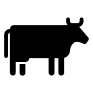 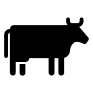 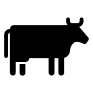 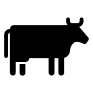 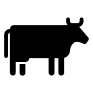 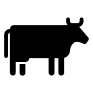 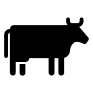 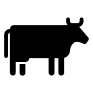 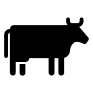 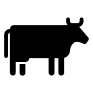 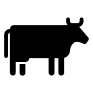 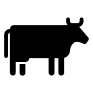 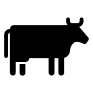 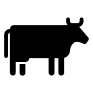 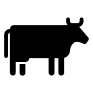 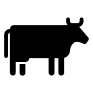 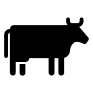 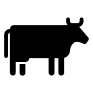 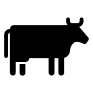 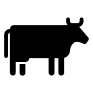 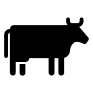 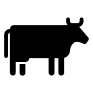 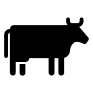 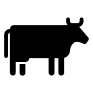 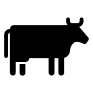 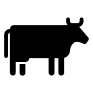 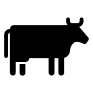 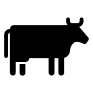 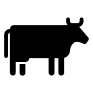 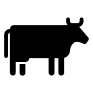 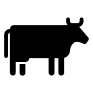 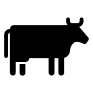 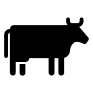 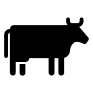 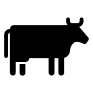 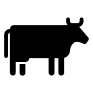 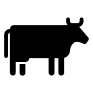 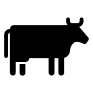 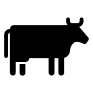 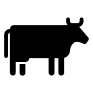 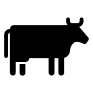 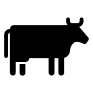 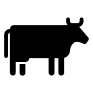 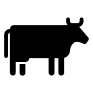 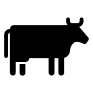 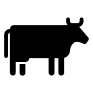 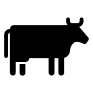 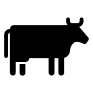 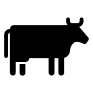 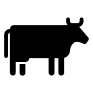 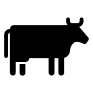 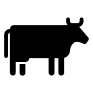 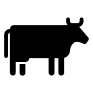 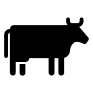 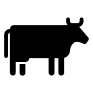 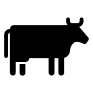 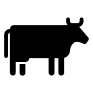 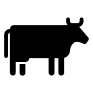 ৭০ টি
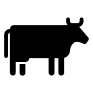 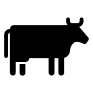 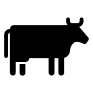 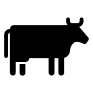 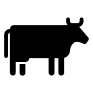 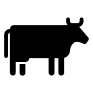 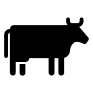 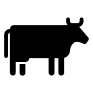 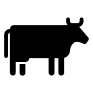 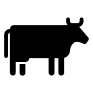 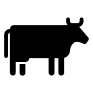 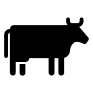 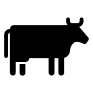 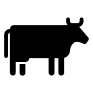 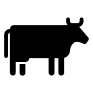 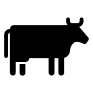 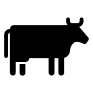 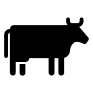 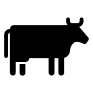 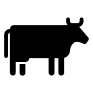 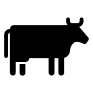 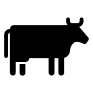 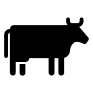 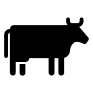 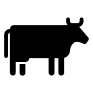 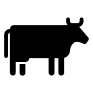 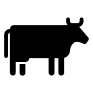 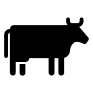 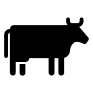 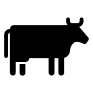 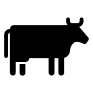 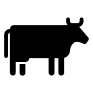 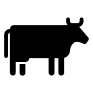 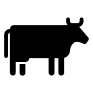 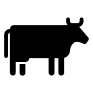 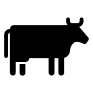 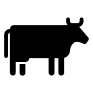 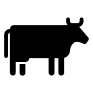 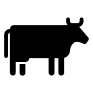 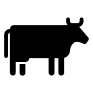 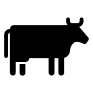 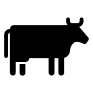 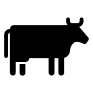 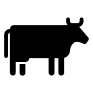 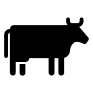 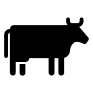 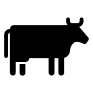 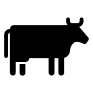 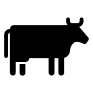 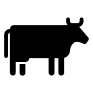 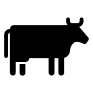 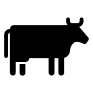 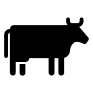 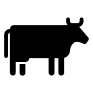 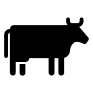 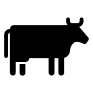 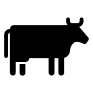 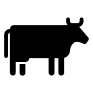 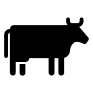 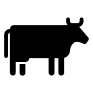 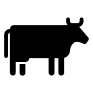 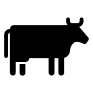 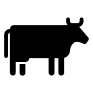 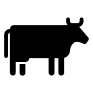 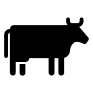 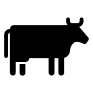 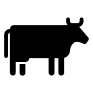 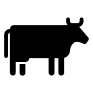 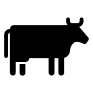 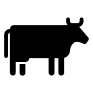 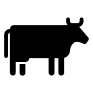 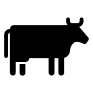 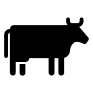 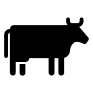 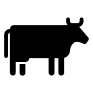 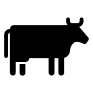 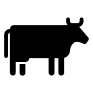 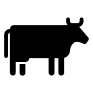 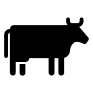 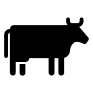 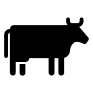 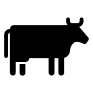 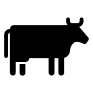 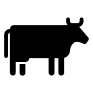 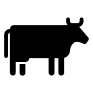 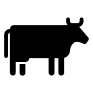 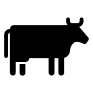 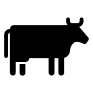 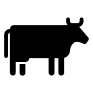 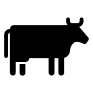 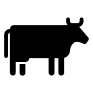 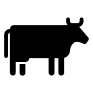 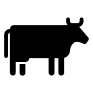 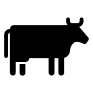 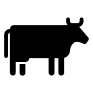 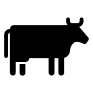 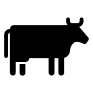 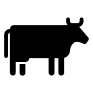 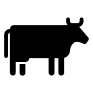 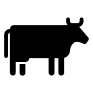 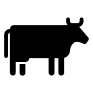 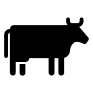 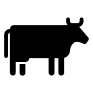 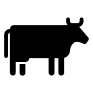 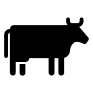 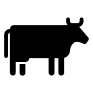 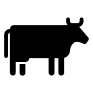 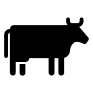 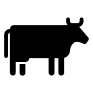 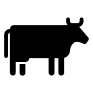 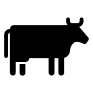 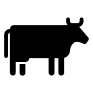 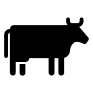 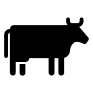 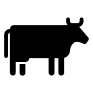 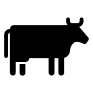 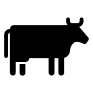 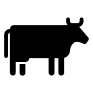 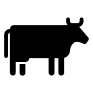 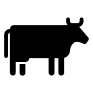 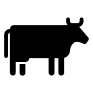 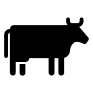 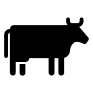 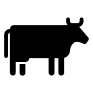 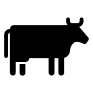 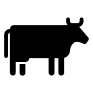 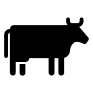 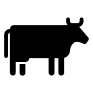 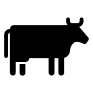 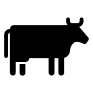 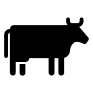 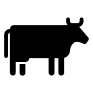 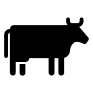 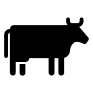 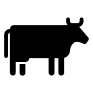 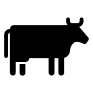 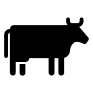 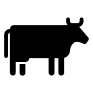 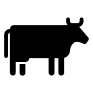 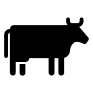 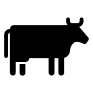 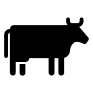 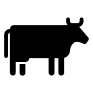 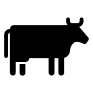 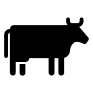 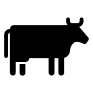 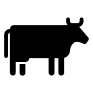 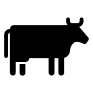 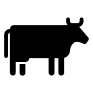 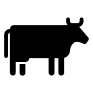 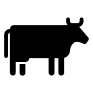 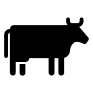 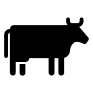 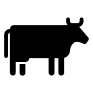 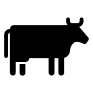 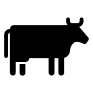 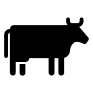 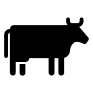 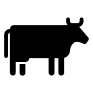 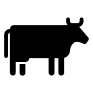 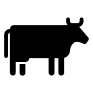 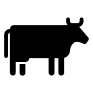 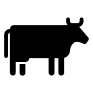 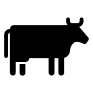 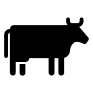 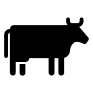 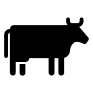 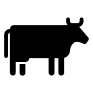 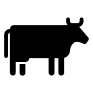 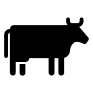 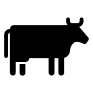 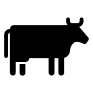 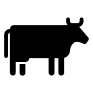 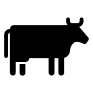 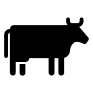 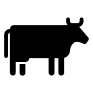 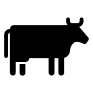 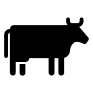 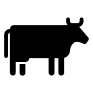 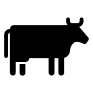 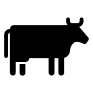 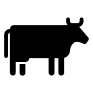 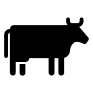 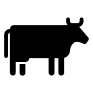 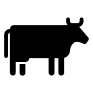 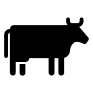 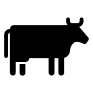 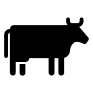 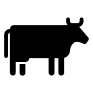 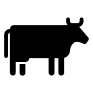 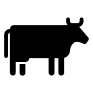 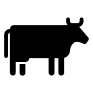 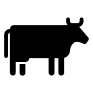 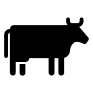 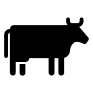 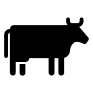 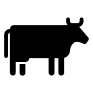 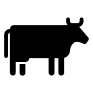 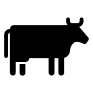 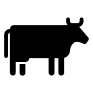 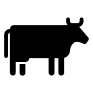 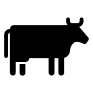 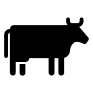 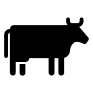 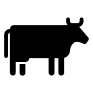 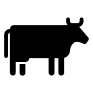 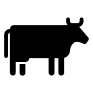 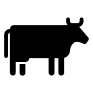 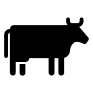 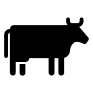 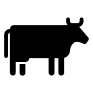 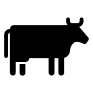 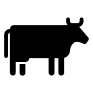 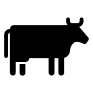 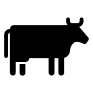 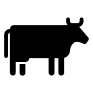 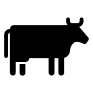 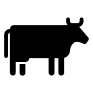 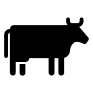 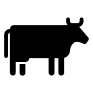 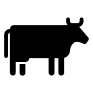 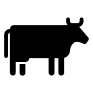 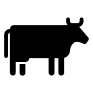 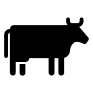 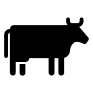 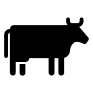 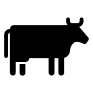 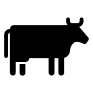 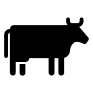 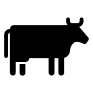 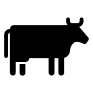 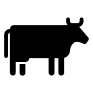 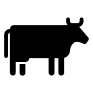 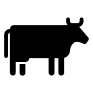 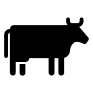 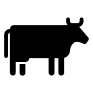 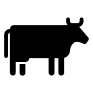 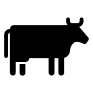 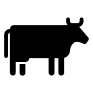 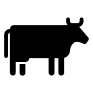 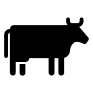 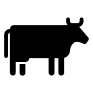 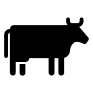 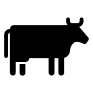 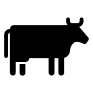 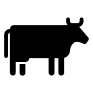 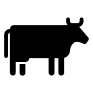 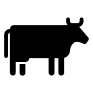 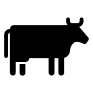 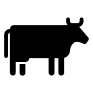 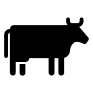 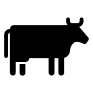 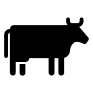 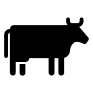 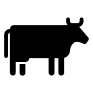 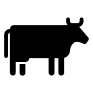 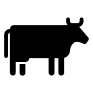 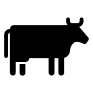 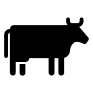 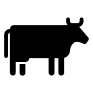 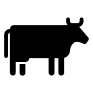 ৪ টি
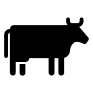 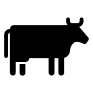 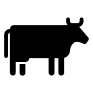 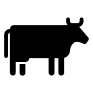 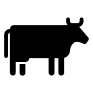 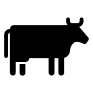 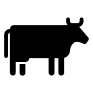 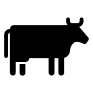 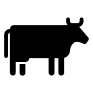 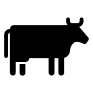 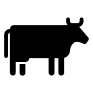 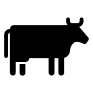 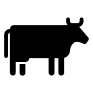 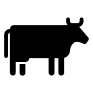 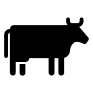 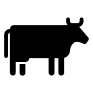 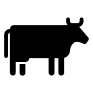 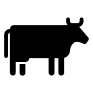 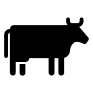 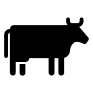 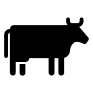 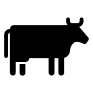 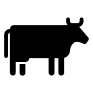 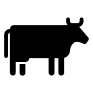 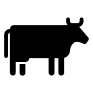 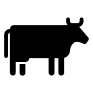 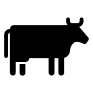 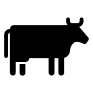 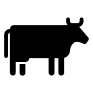 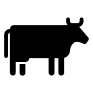 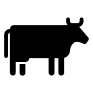 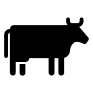 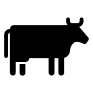 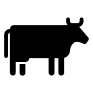 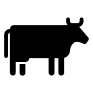 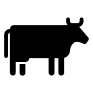 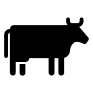 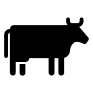 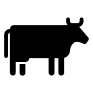 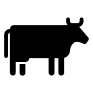 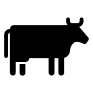 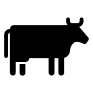 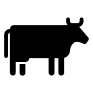 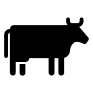 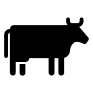 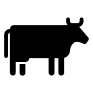 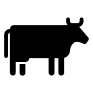 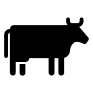 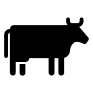 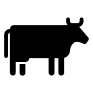 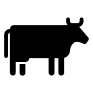 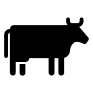 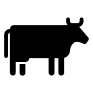 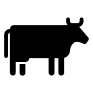 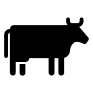 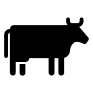 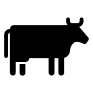 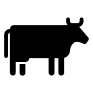 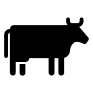 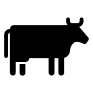 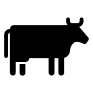 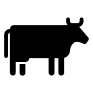 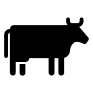 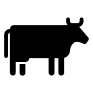 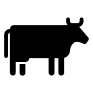 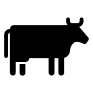 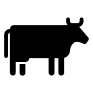 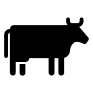 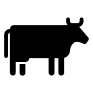 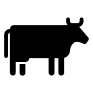 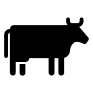 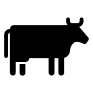 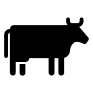 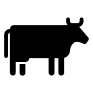 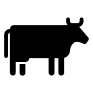 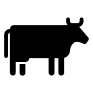 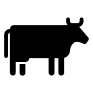 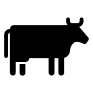 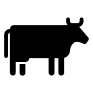 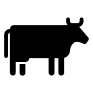 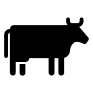 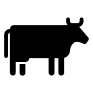 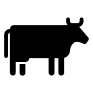 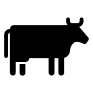 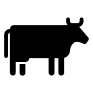 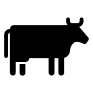 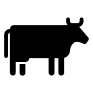 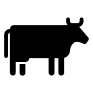 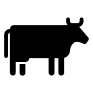 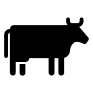 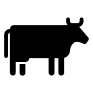 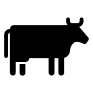 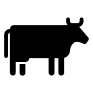 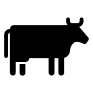 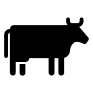 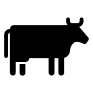 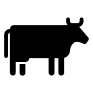 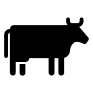 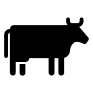 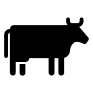 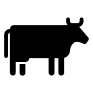 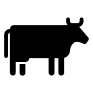 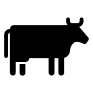 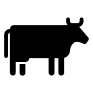 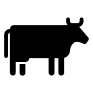 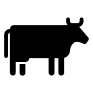 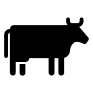 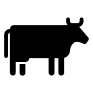 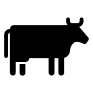 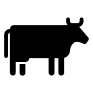 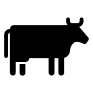 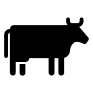 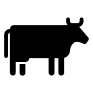 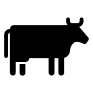 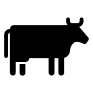 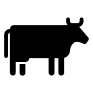 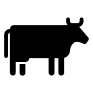 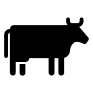 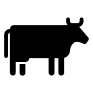 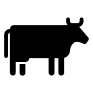 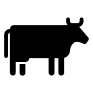 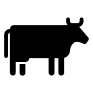 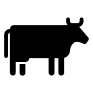 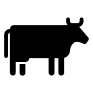 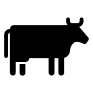 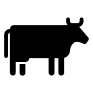 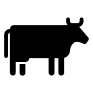 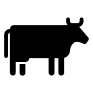 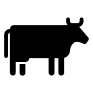 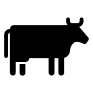 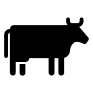 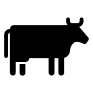 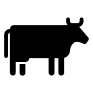 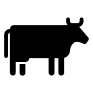 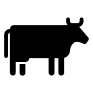 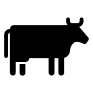 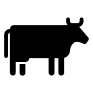 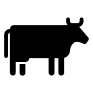 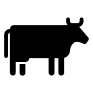 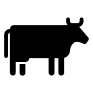 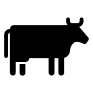 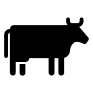 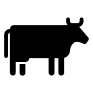 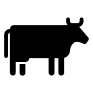 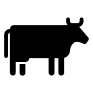 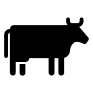 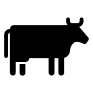 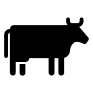 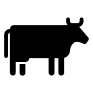 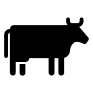 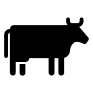 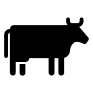 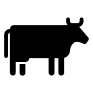 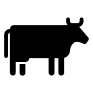 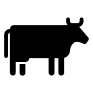 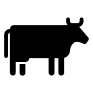 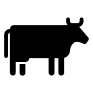 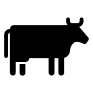 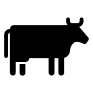 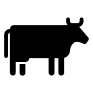 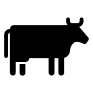 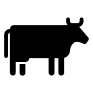 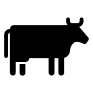 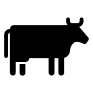 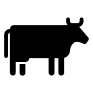 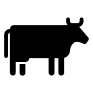 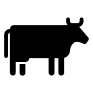 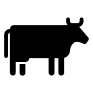 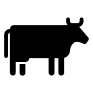 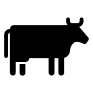 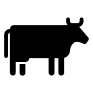 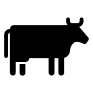 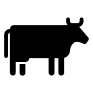 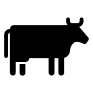 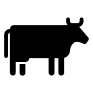 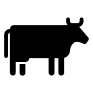 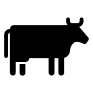 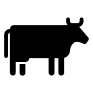 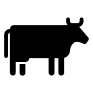 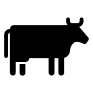 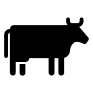 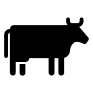 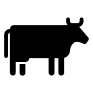 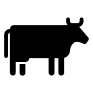 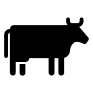 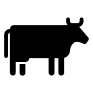 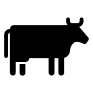 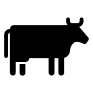 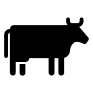 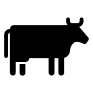 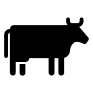 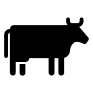 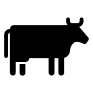 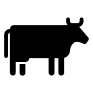 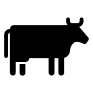 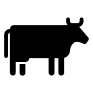 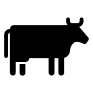 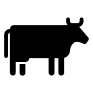 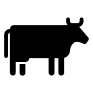 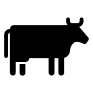 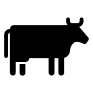 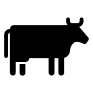 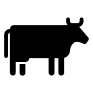 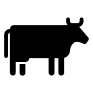 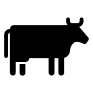 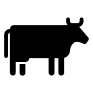 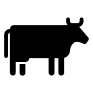 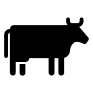 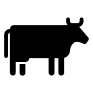 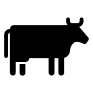 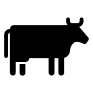 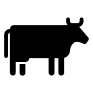 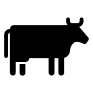 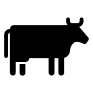 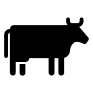 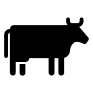 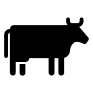 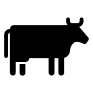 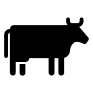 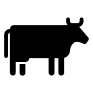 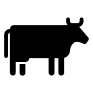 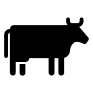 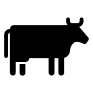 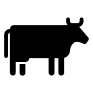 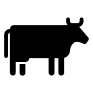 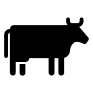 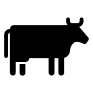 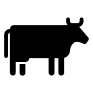 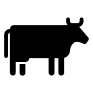 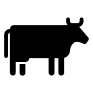 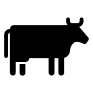 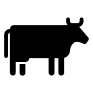 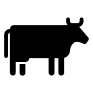 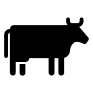 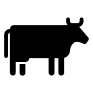 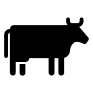 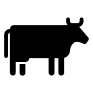 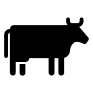 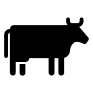 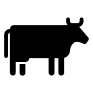 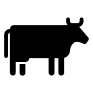 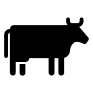 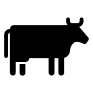 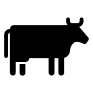 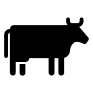 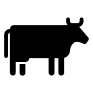 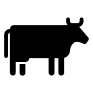 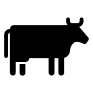 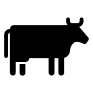 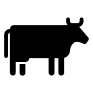 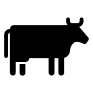 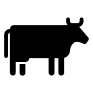 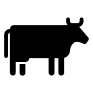 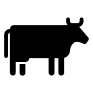 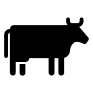 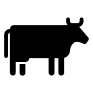 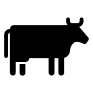 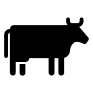 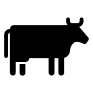 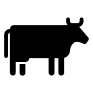 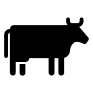 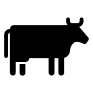 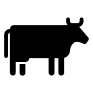 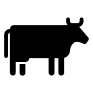 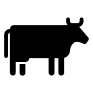 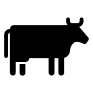 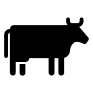 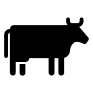 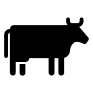 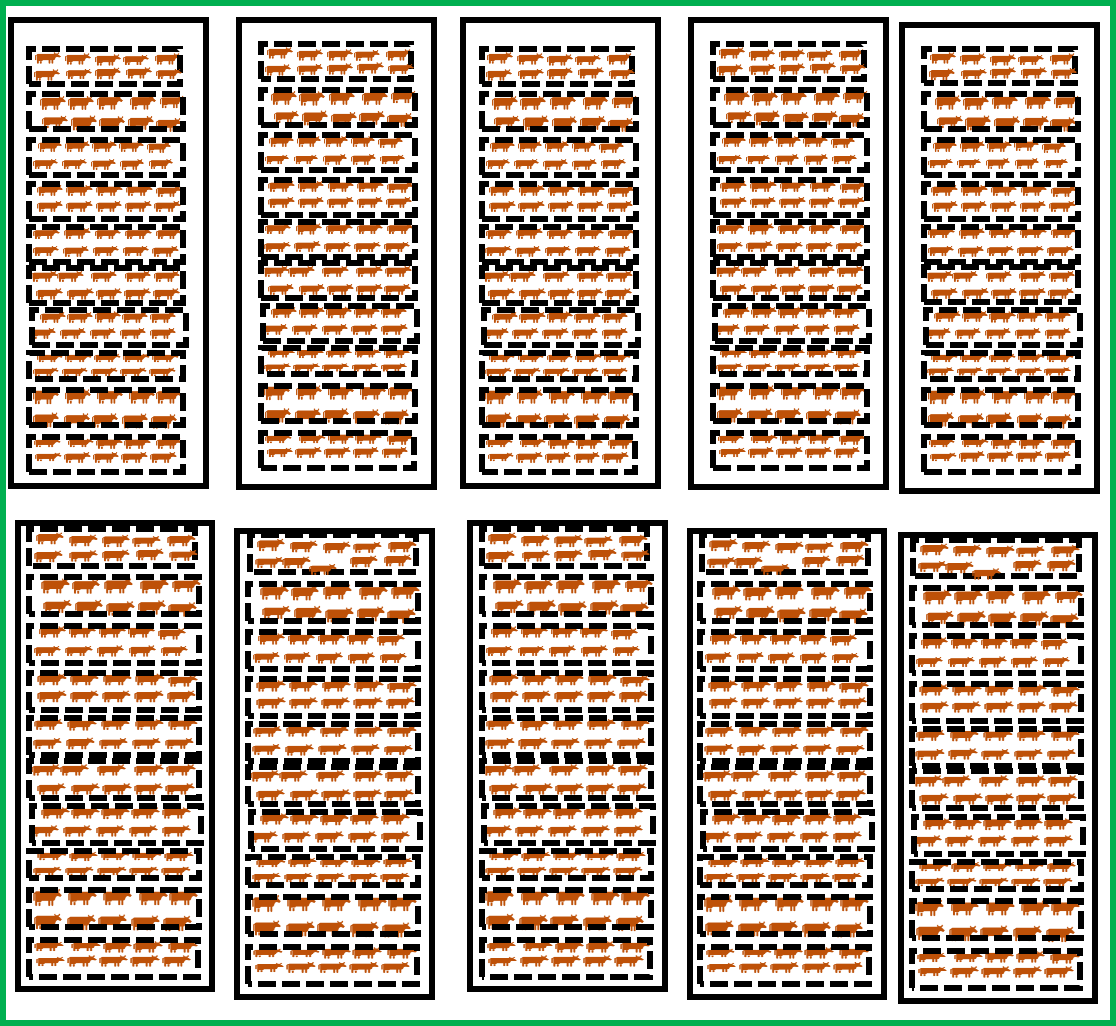 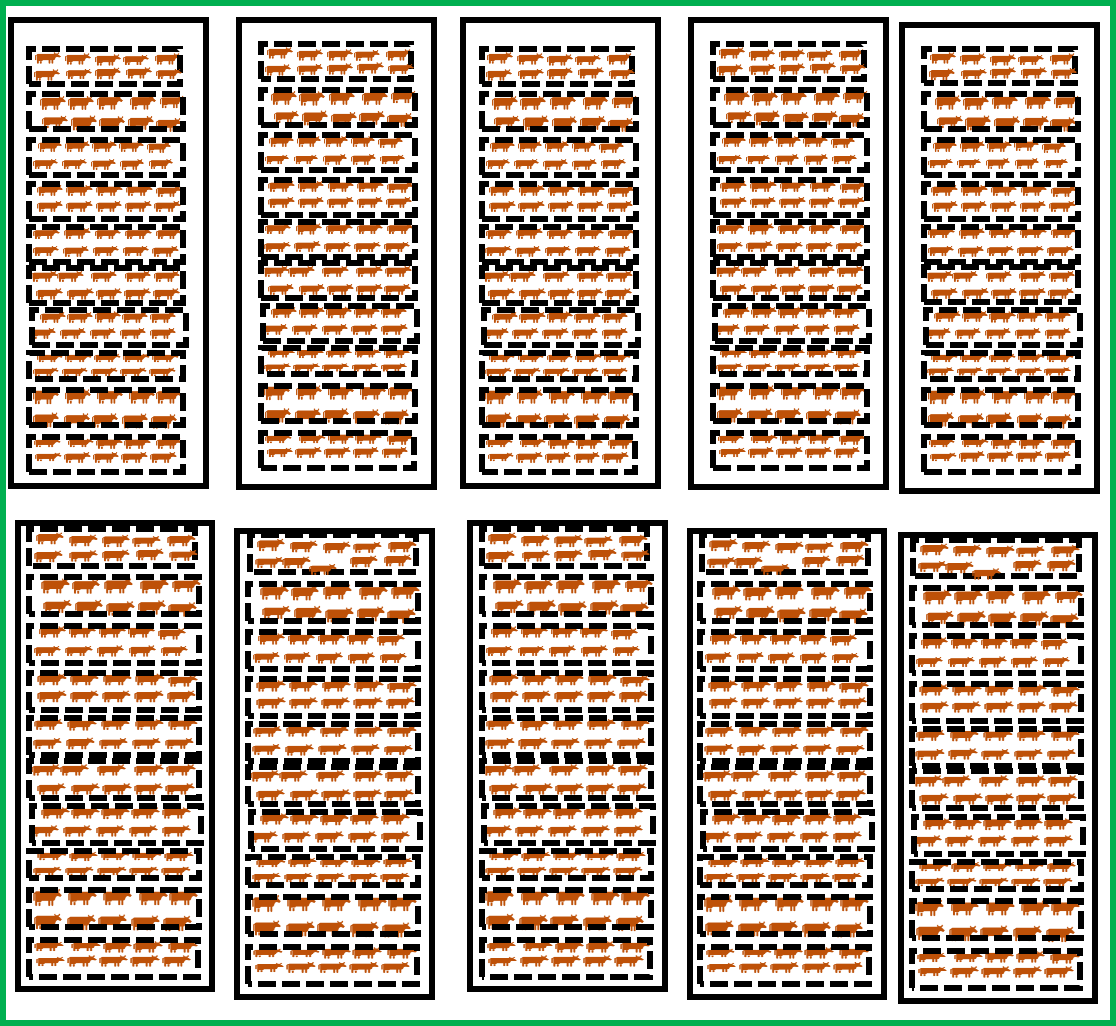 এখানে মোট কতগুলো গরু আছে?
চারহাজার দুইশত চুয়াত্তর।
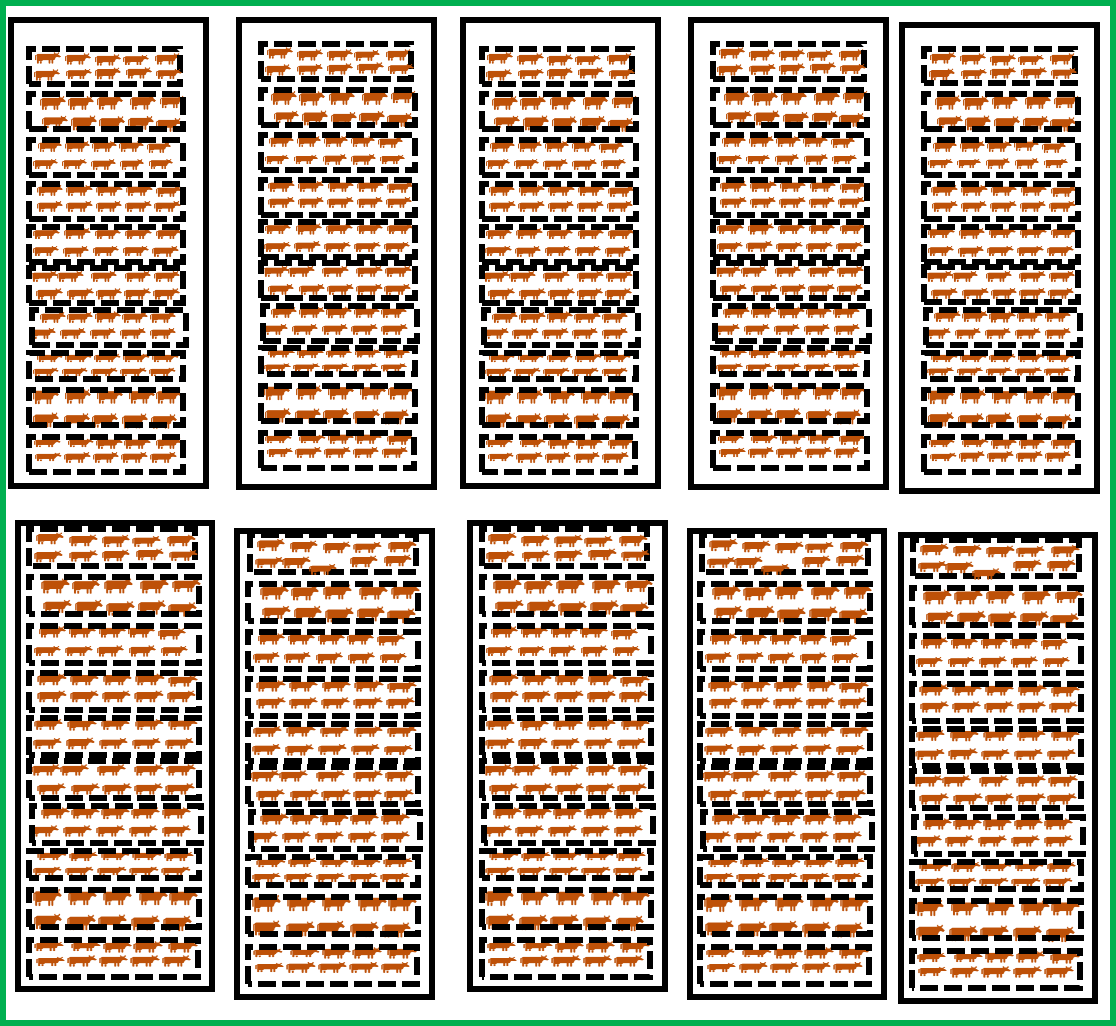 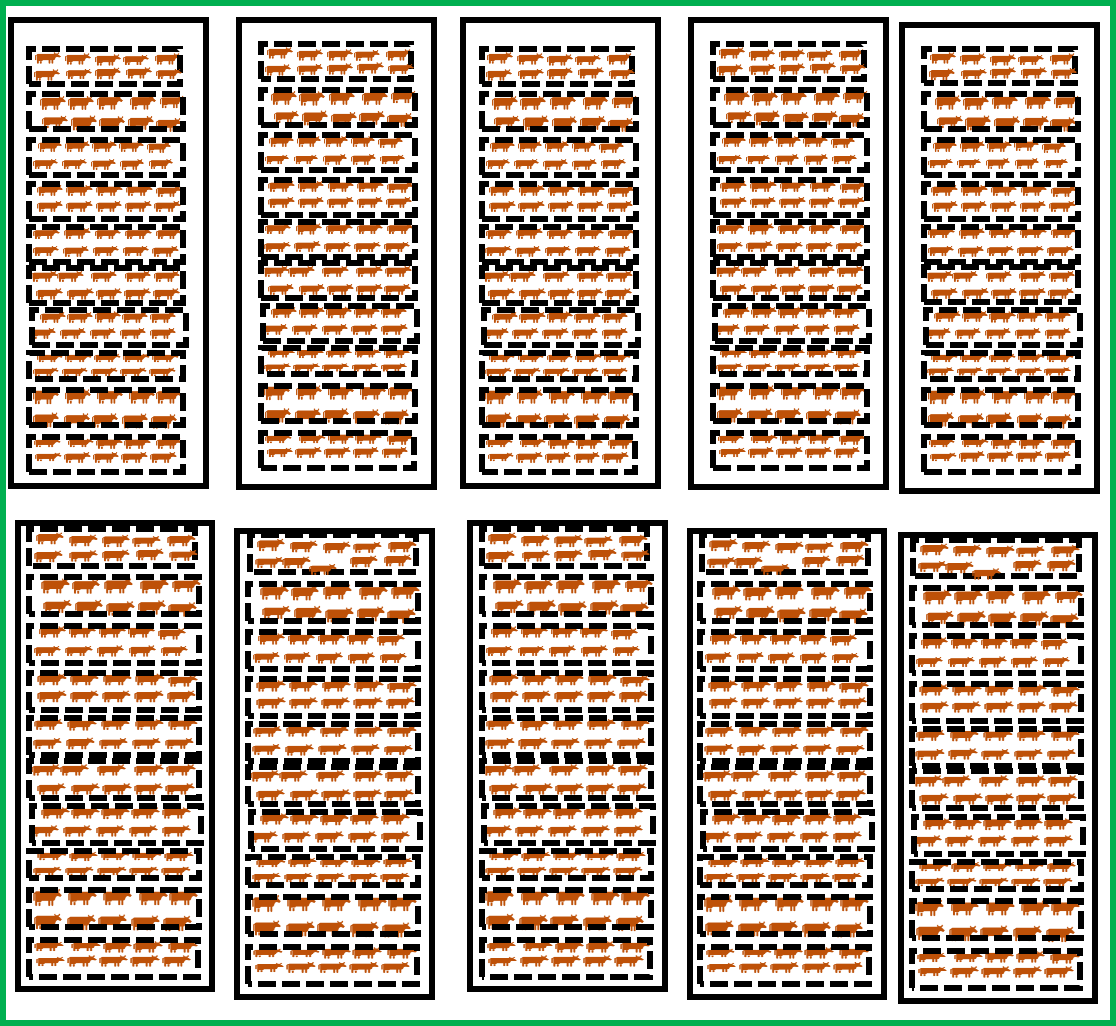 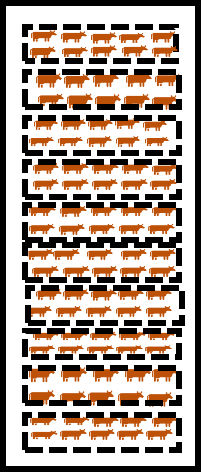 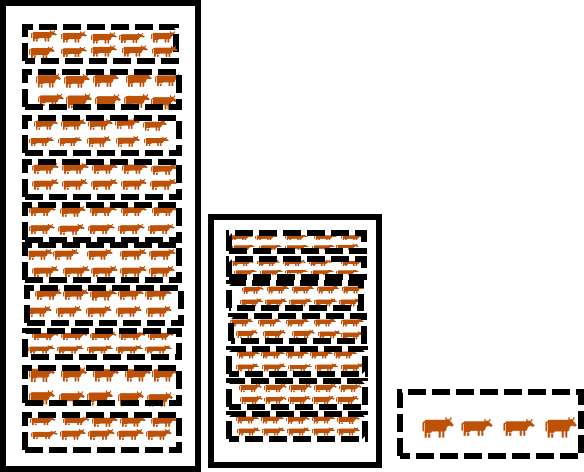 সংখ্যাটি কত?
কতগুলো           ?
কতগুলো          ?
কতগুলো          ?
কতগুলো          ?
১০০০
১০০
১০
১
১০০
১০
১০০
১০০০
১
১০
১০০
১০০০
১
১০
১০০
১০০০
তিনহাজার চারশত বত্রিশ
জোড়ায় কাজ
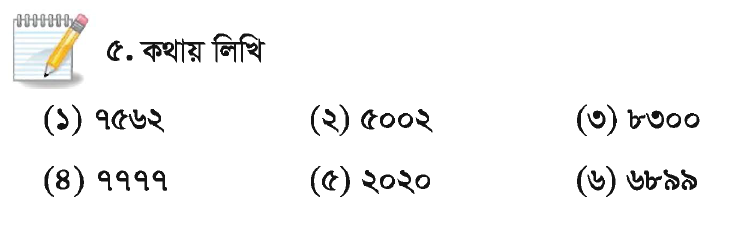 পাঠ্য বইয়ের সাথে সংযোগঃ
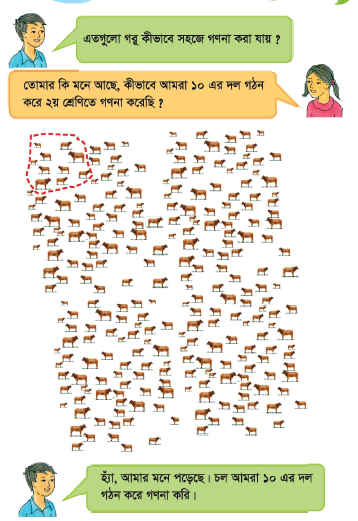 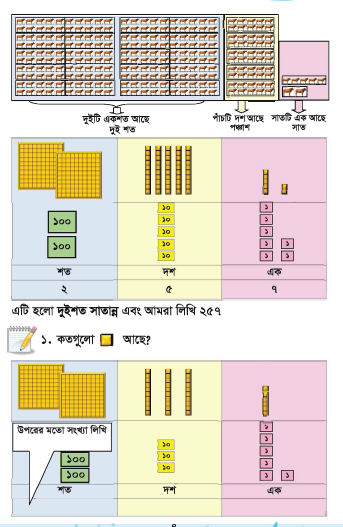 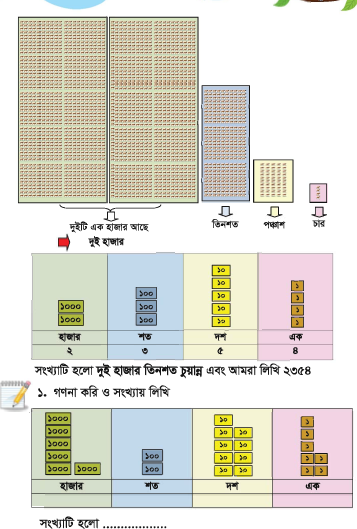 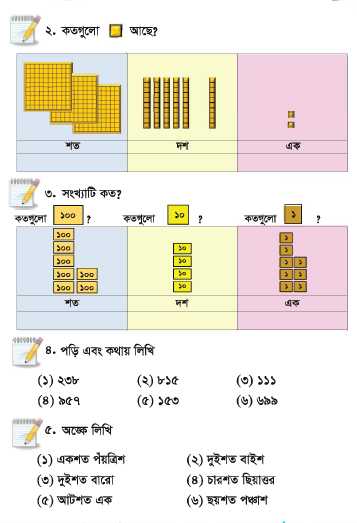 তোমার পাঠ্যবইয়ের ২ – ৮ পৃষ্ঠা মনোযোগ সহকারে দেখ।
দলগত কাজ
সংখ্যাকার্ডগুলো সাজাও
১
১
১০
১০
১০০০
১০০
১০০
১০০
১
১
১০০
১০০
১০০০
১০০০
১০০০
১০০০
১০
১০
১০০
১০০
১০
১
১০০০
১০০০
১
১
১০০০
১০০০
৫৩৩৩
পাঁচহাজার তিনশত তেত্রিশ
৪৪২৪ 
চার হাজার চারশতশ
অঙ্কে লিখিঃ 
কথায় লিখিঃ
অঙ্কে লিখিঃ 
কথায় লিখিঃ
মূল্যায়ন
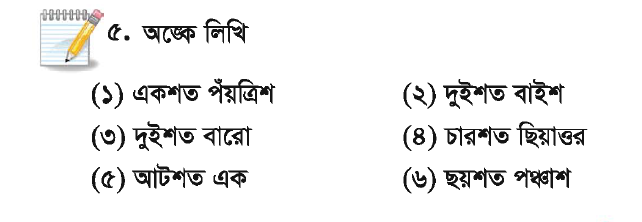 বাড়ির কাজ
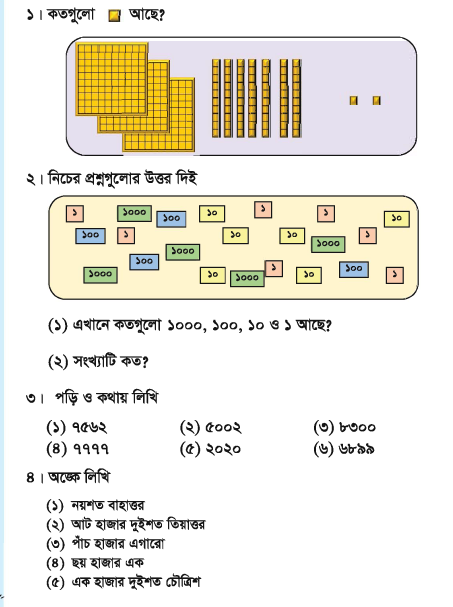 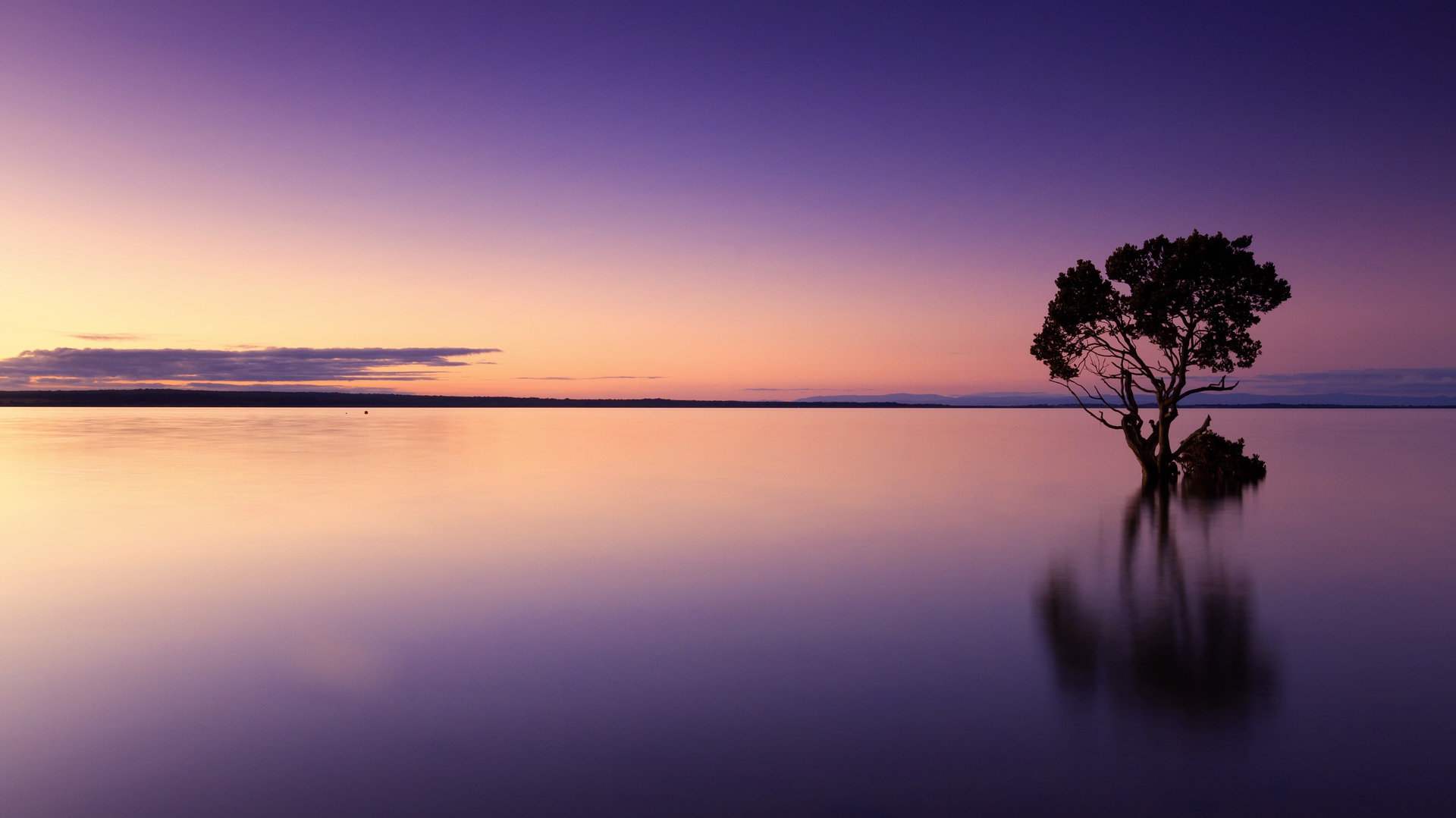 আল্লাহ হাফেজ! সবাই ভালো থেকো।